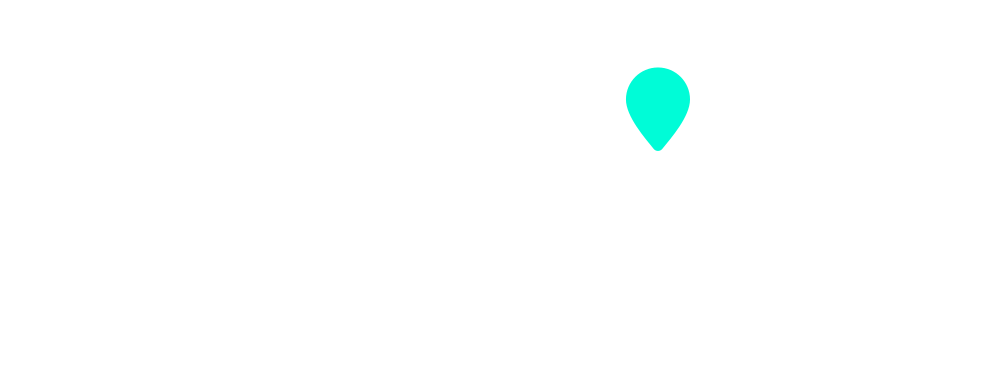 Adam Nik, Molly Kammann, 
Jack Rybarczyk, & Sue He
[Speaker Notes: Zoom link]
Example Routes Through Boston
Natural Scenery
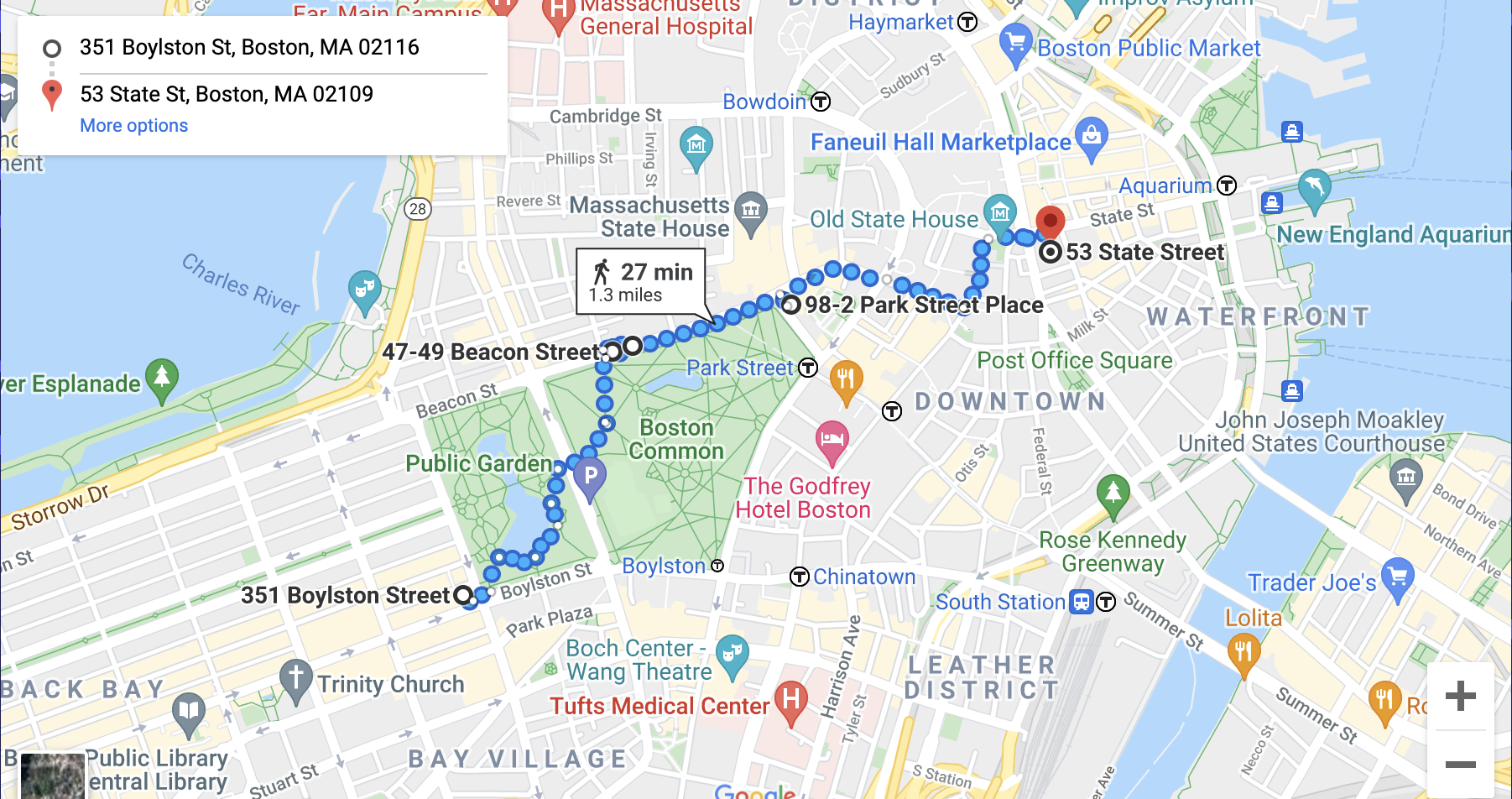 Urban Scenery
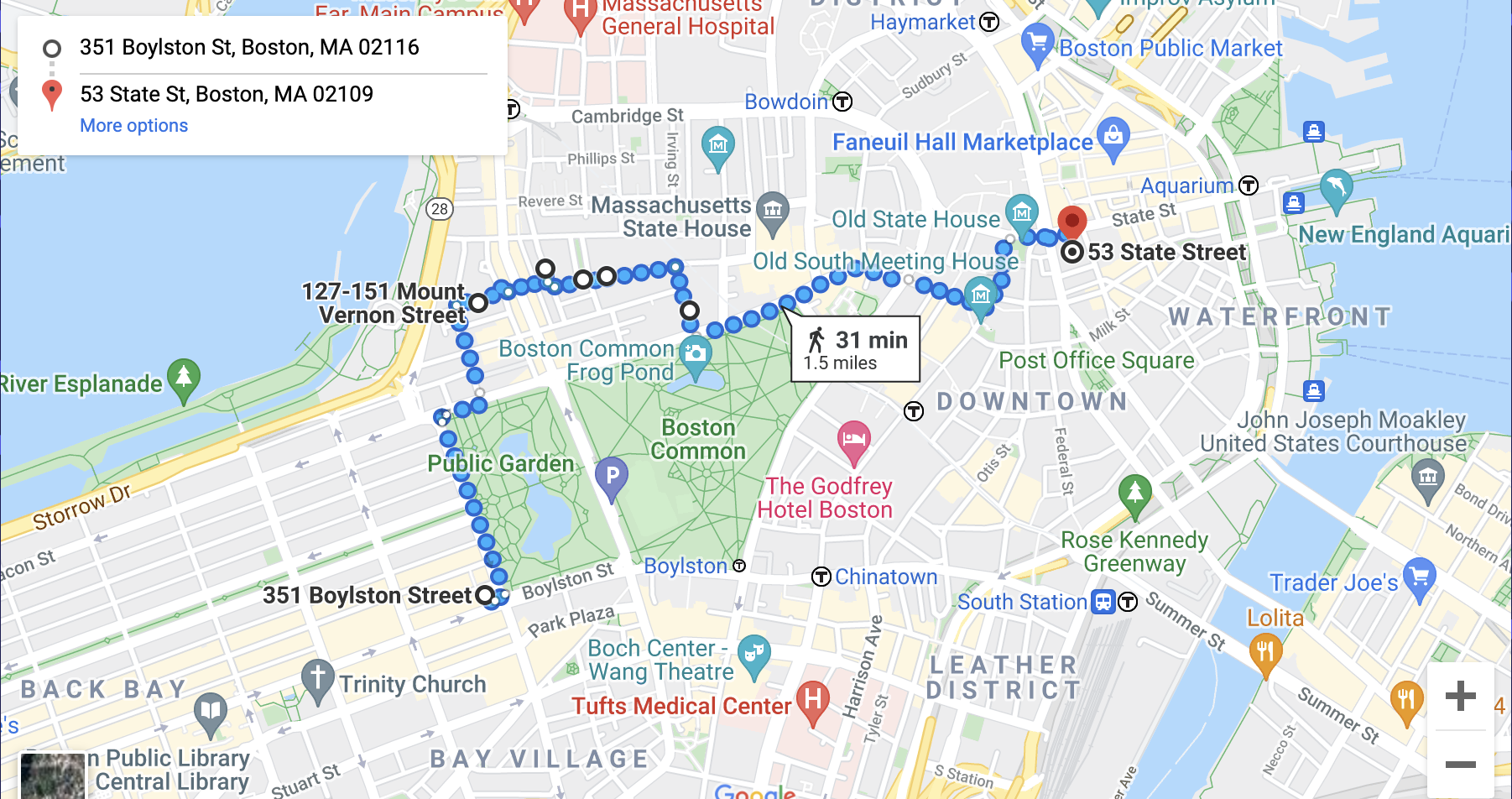 [Speaker Notes: Compare to the original route given by Google?]
Current Navigation Systems
Google Maps: fastest & shortest route
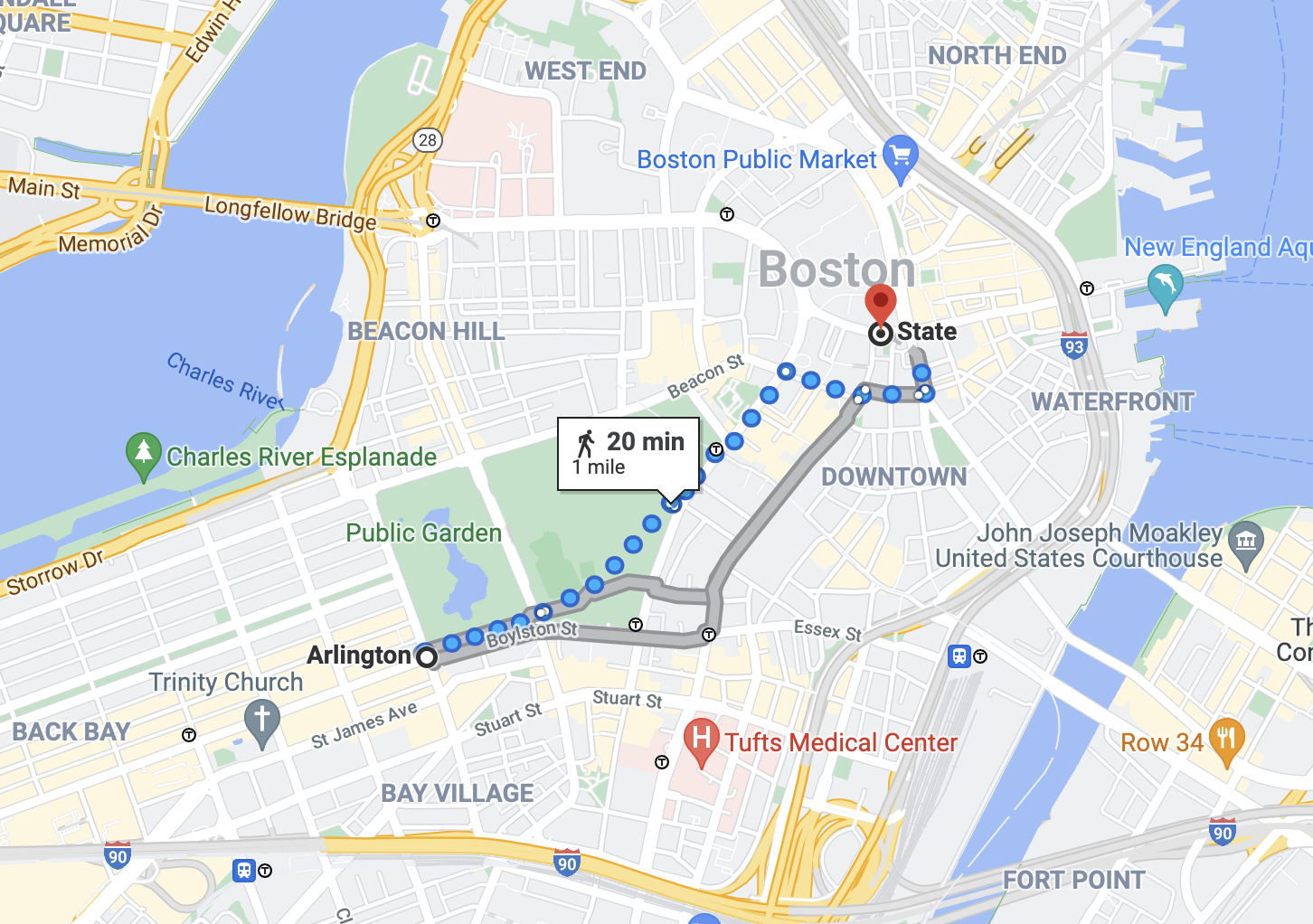 What if you aren’t concerned with the speed & length of your route?
[Speaker Notes: Go over the project from a user perspective]
User Stories
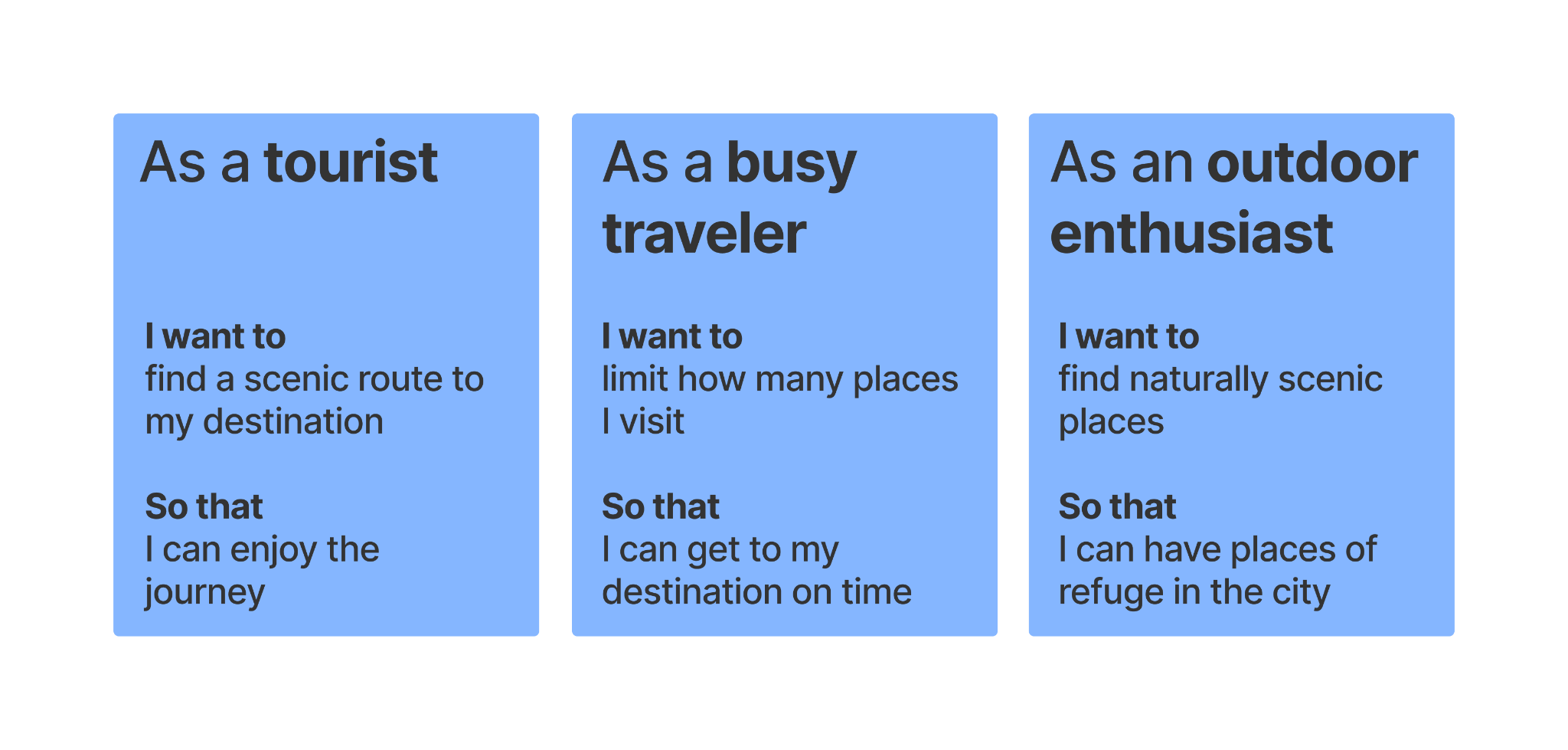 [Speaker Notes: bigger]
What features does our product have?
Optimize the scenery of a walking route instead of it’s length or speed

User can choose between natural and urban scenery

User can indicate maximum number of stops
[Speaker Notes: include figure that is how we implemented features. 


“Scenic value”?]
How to implement these features?
Data Source:           ’s geotagged images
Data Analysis: Place categorization using machine learning
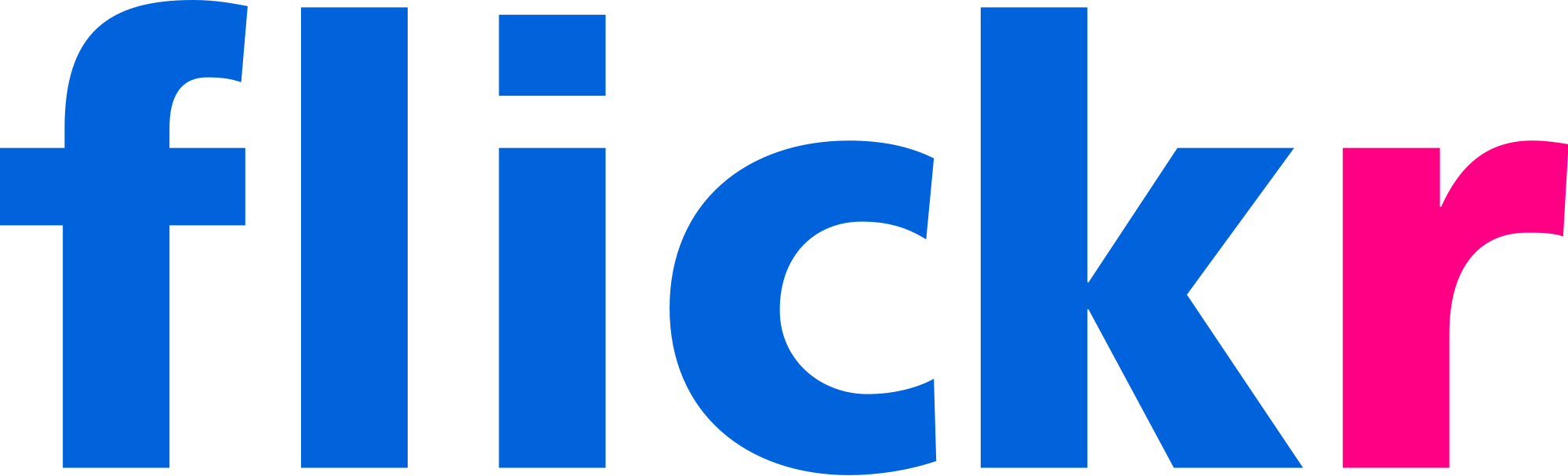 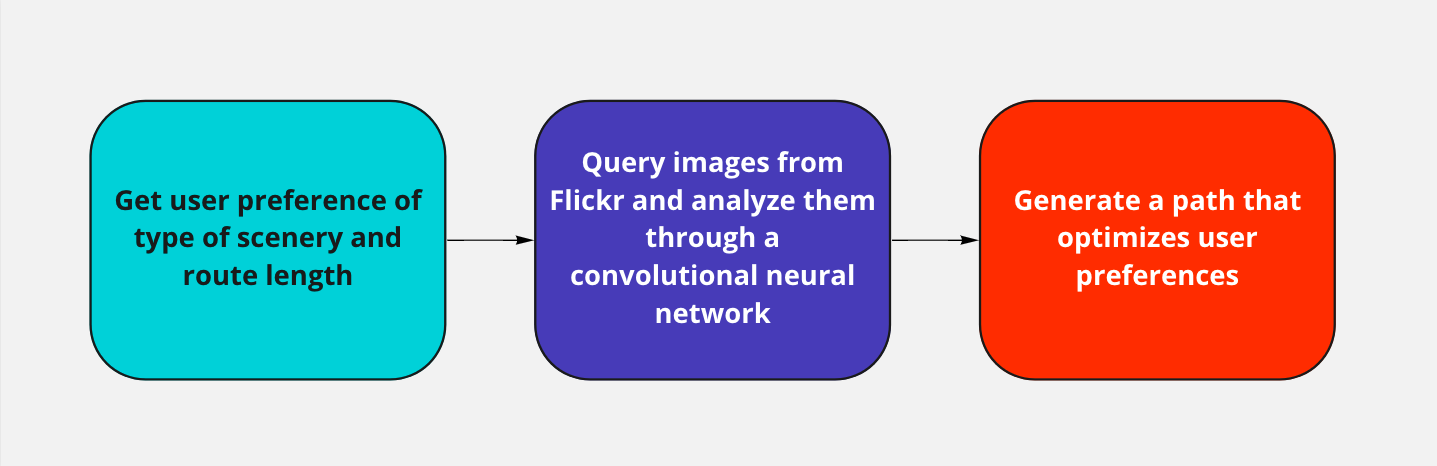 Similar Past Project
No more Autobahn! Scenic Route Generation Using Googles Street View (2016)

Initial groundwork for our project

Provided framework of neural network
Runge, N., Samsonov, P., Degraen, D., & Schöning, J. (2016). No more Autobahn! Scenic Route Generation Using Googles Street View. Proceedings of the 21st International Conference on Intelligent User Interfaces. https://doi.org/10.1145/2856767.2856804
How we made this project our own
Flickr vs. Google Street View Images
Flickr photos are dependent on user

Walking paths instead of Driving
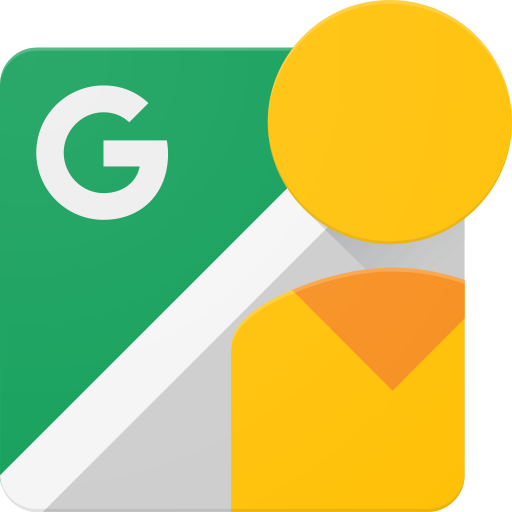 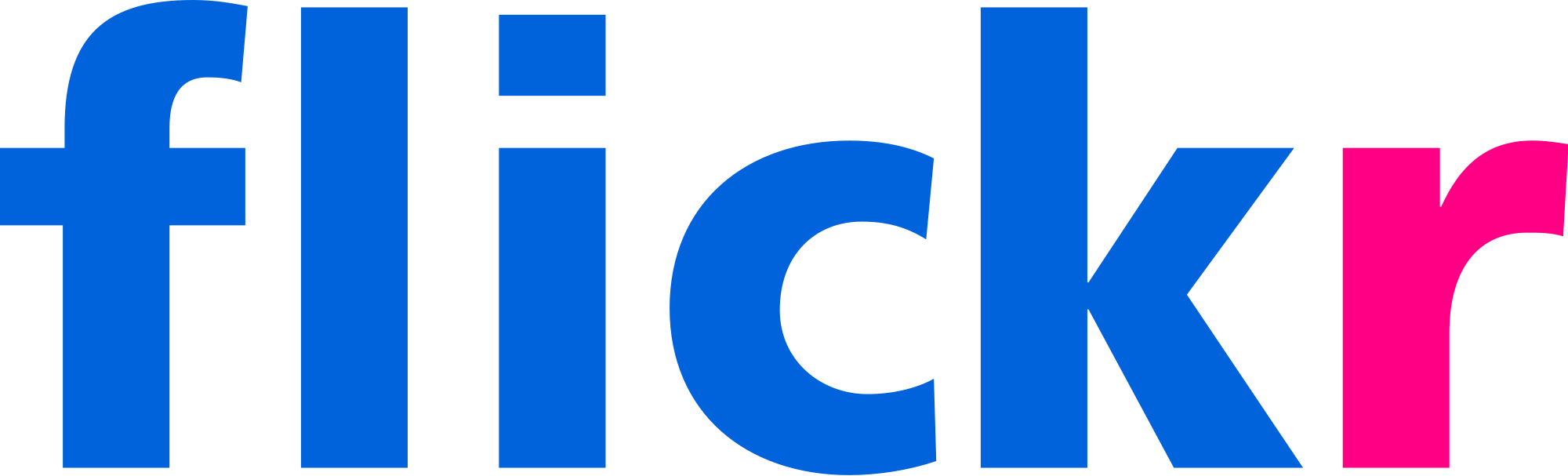 [Speaker Notes: Popularity via views]
How we made this project our own
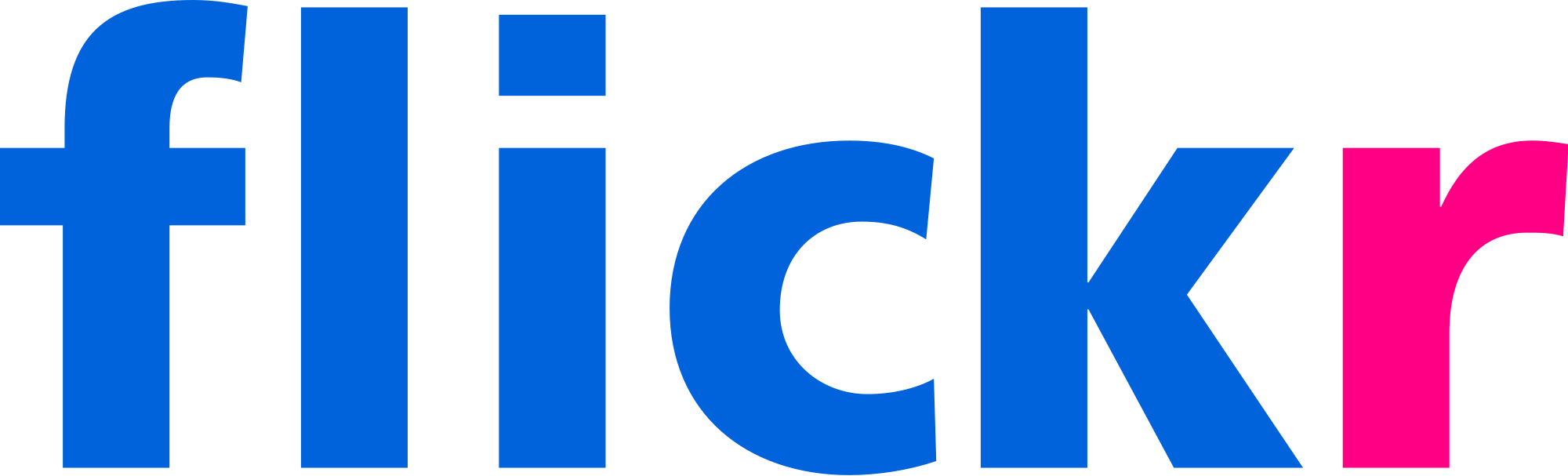 Google Street View
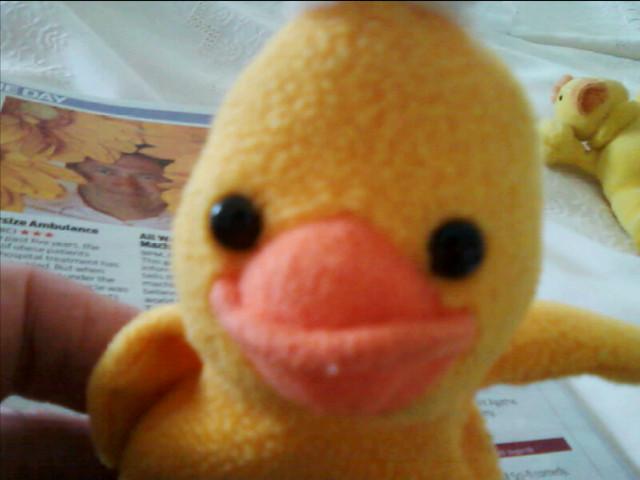 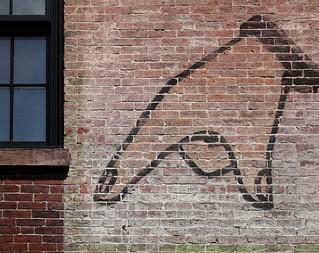 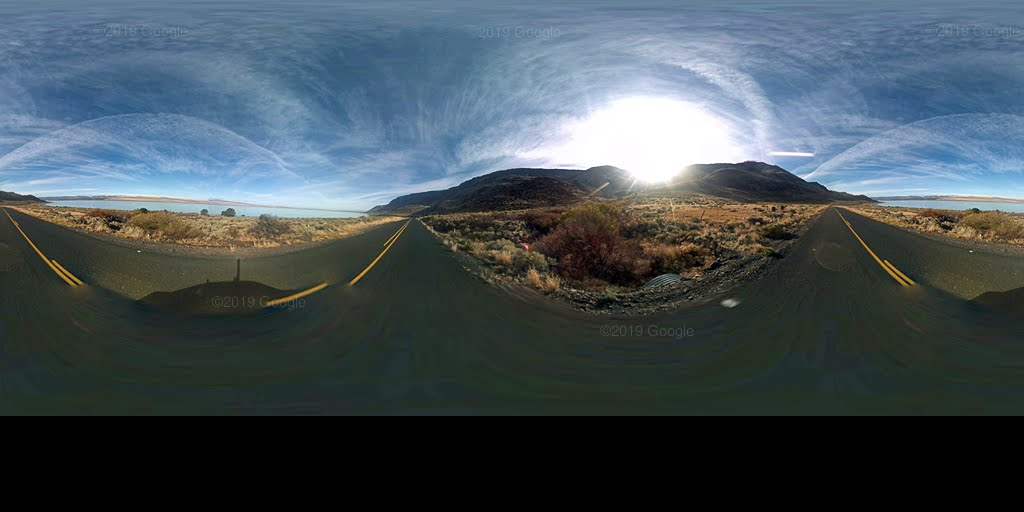 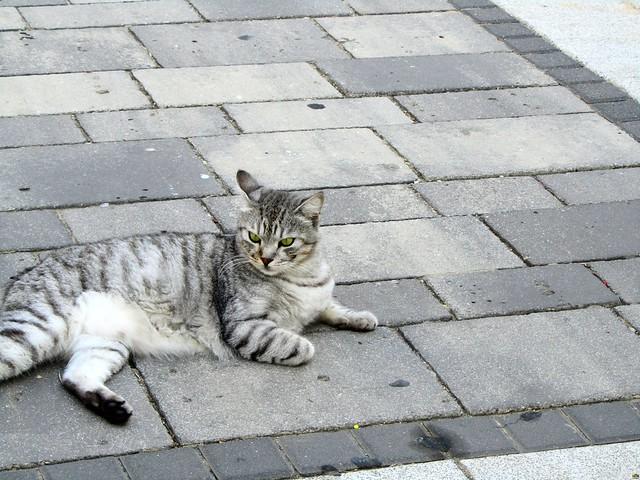 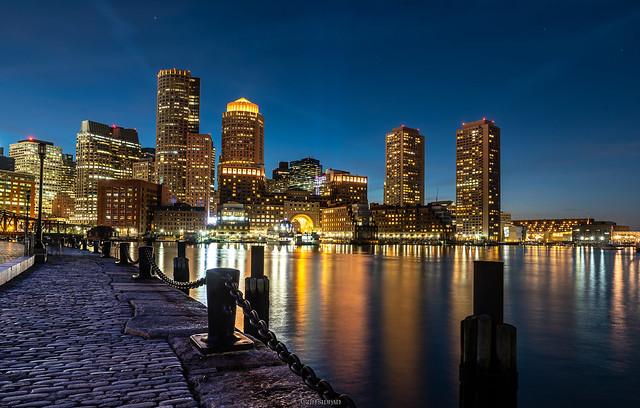 Flickr        Additional information about photos
Popularity via views and comments
Density of images in a specified area
[Speaker Notes: Popularity via views]
User Input & Google Places API
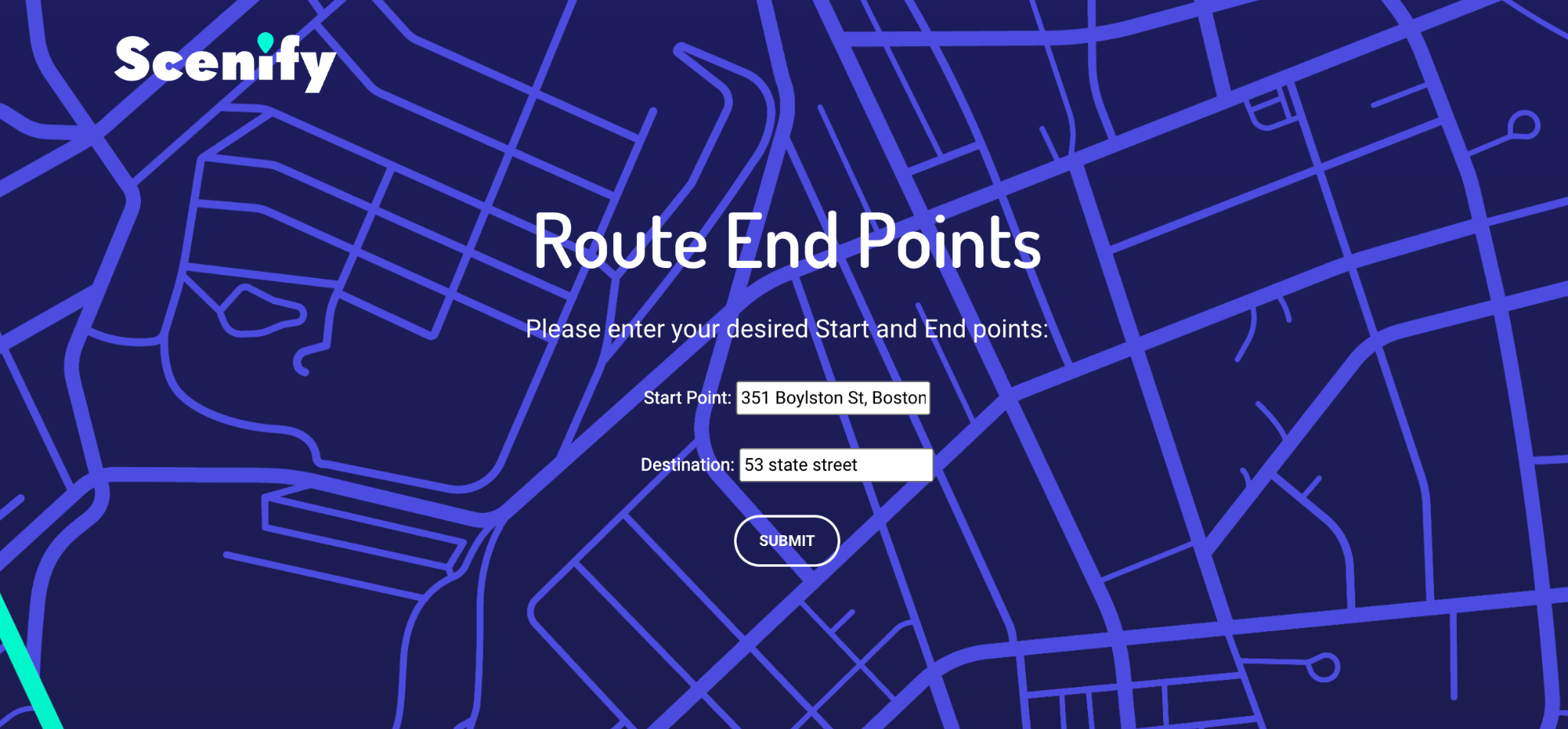 User Input
Google Places API
Start & End Points
Recommendation
Webapp
Return the lists of autocomplete start & end addresses
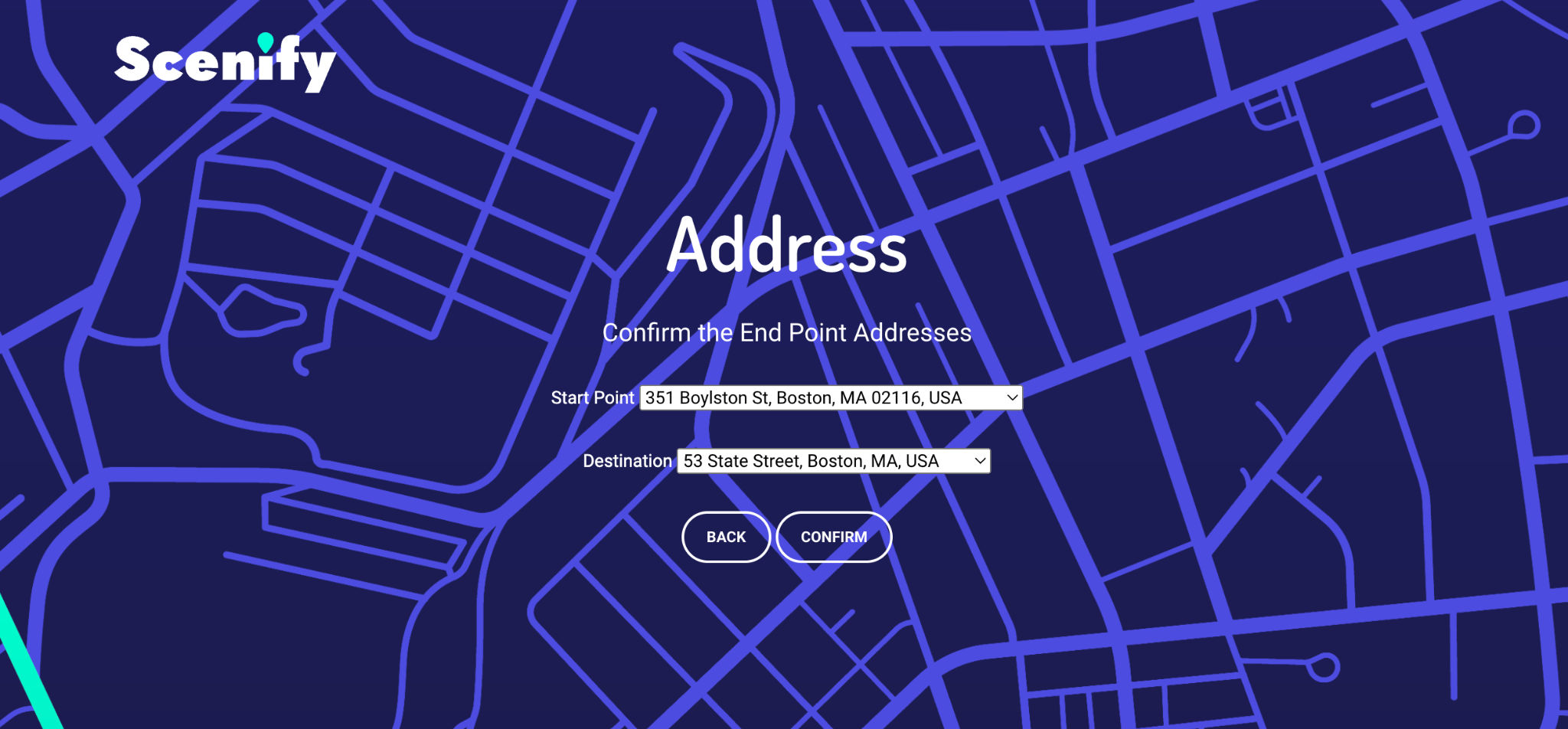 User Input
Confirmation
Webapp
Store the address & lat/long of the start & end points

Store the preferences
Backend
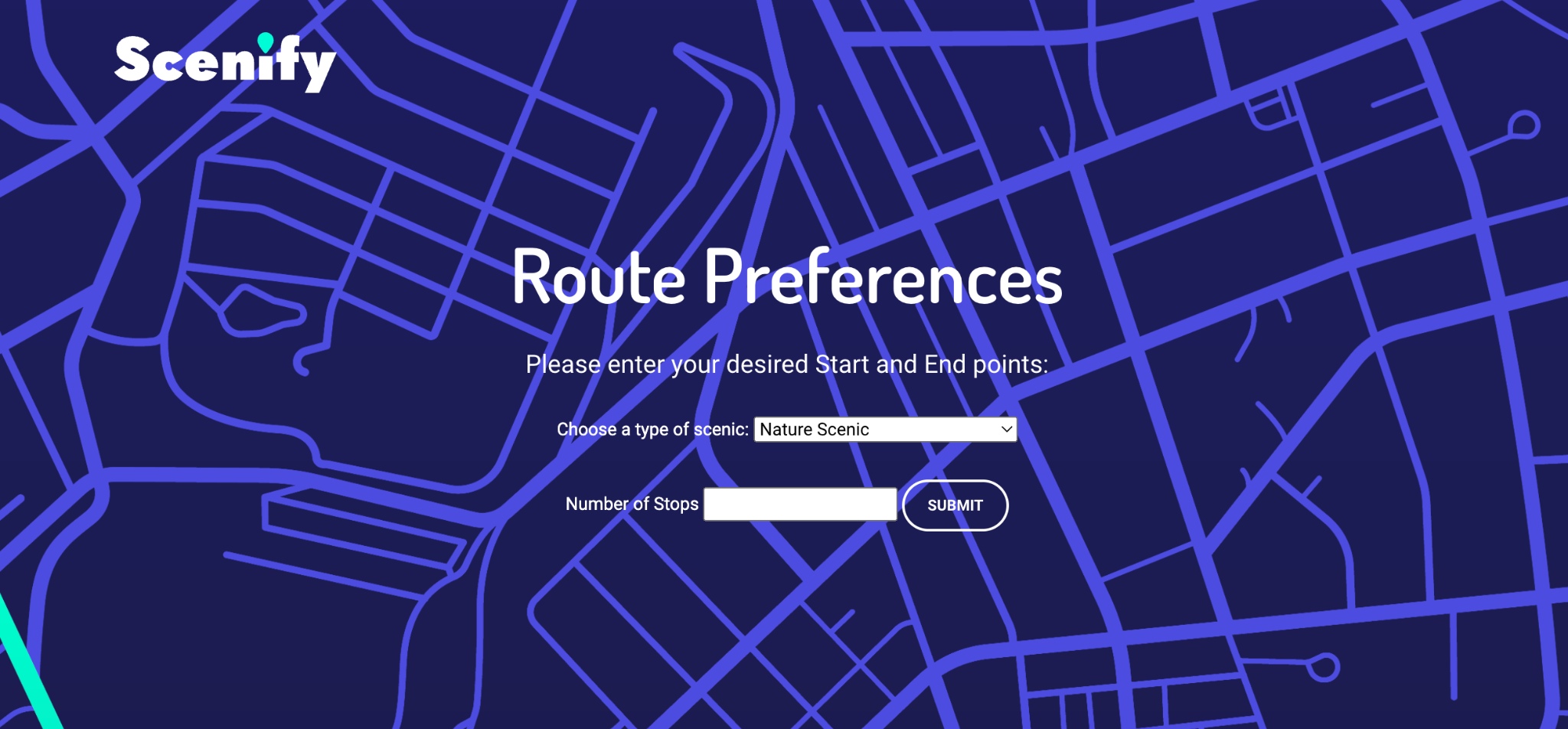 User Input
Preferences
Backend Data Structure
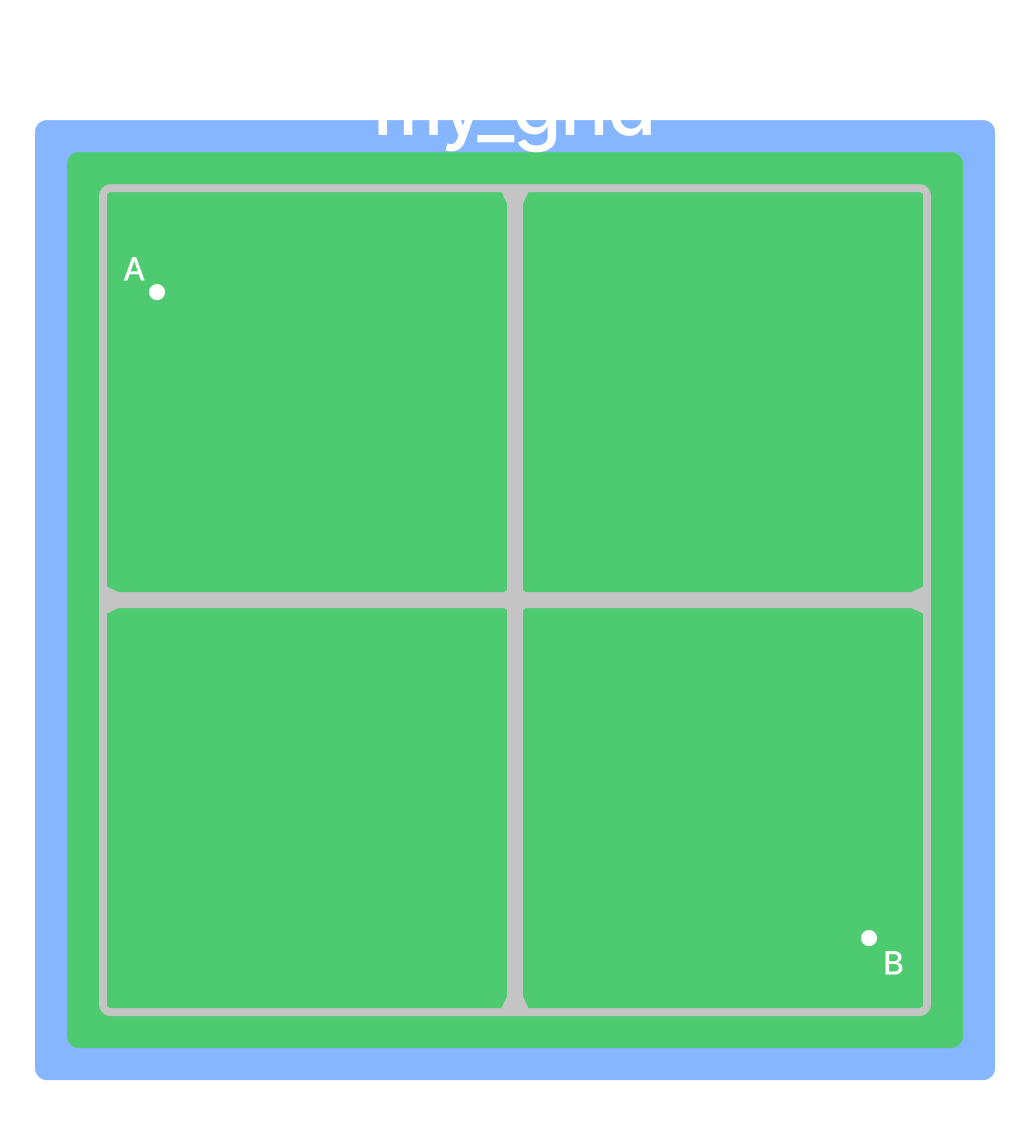 Grid is 2D array that holds cells

Cells are 100m x 100m

Allows for quick access to adjacent cells
Useful for traversal algorithms
[ [cell 1,	 cell 2],


  [cell 3, 	cell 4] ]
[Speaker Notes: Bigger font?]
Generating a grid
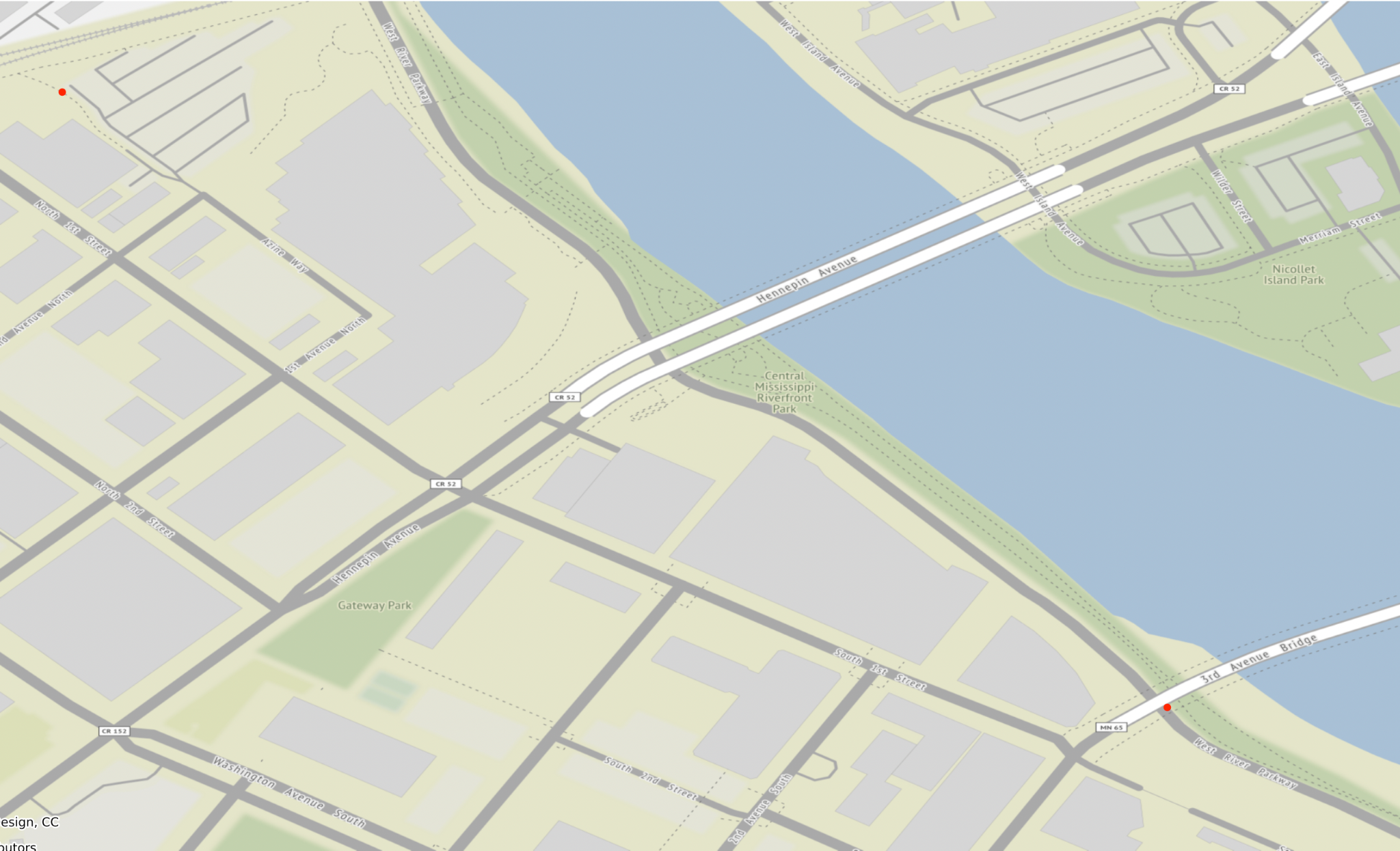 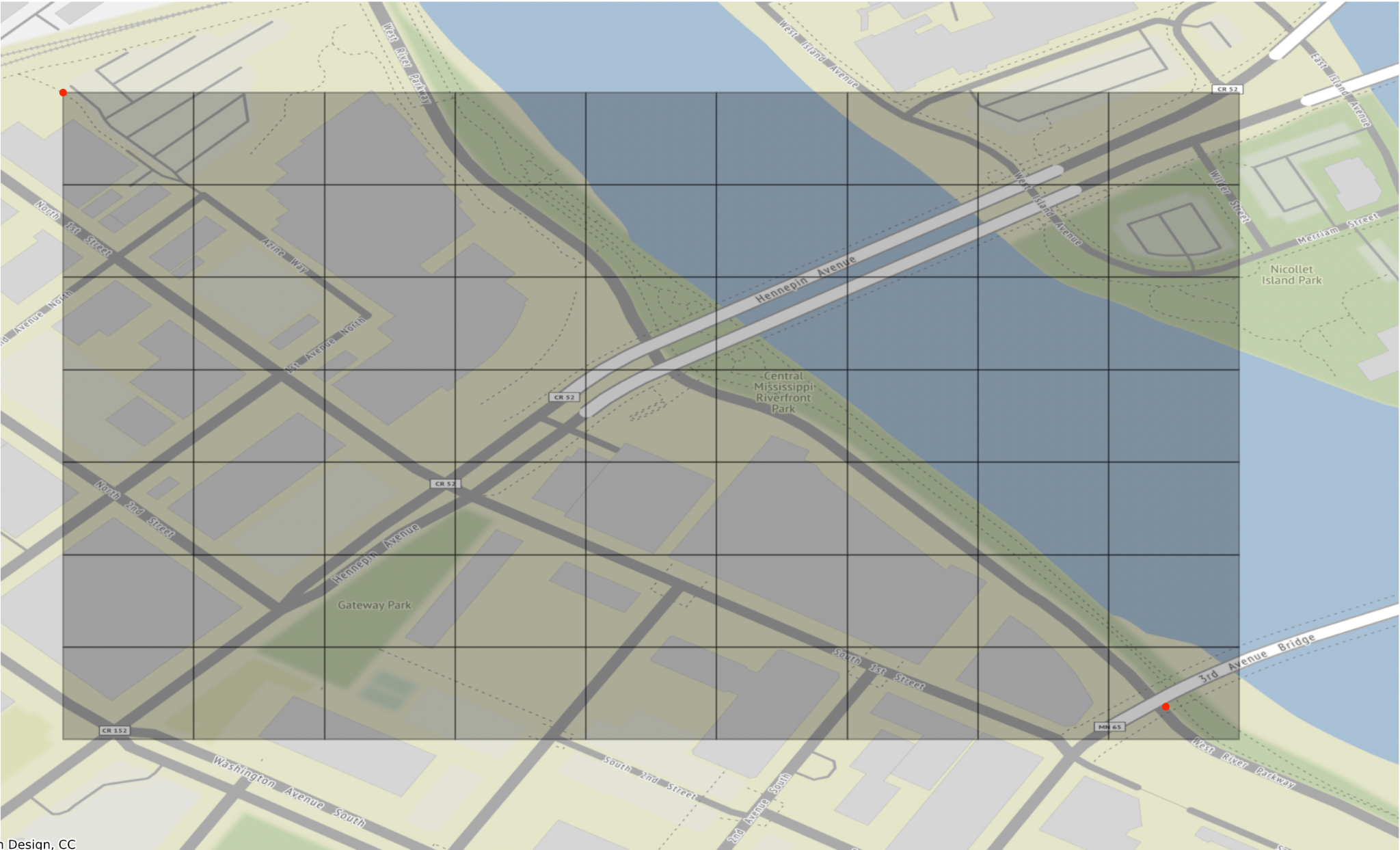 How to Implement our Grid
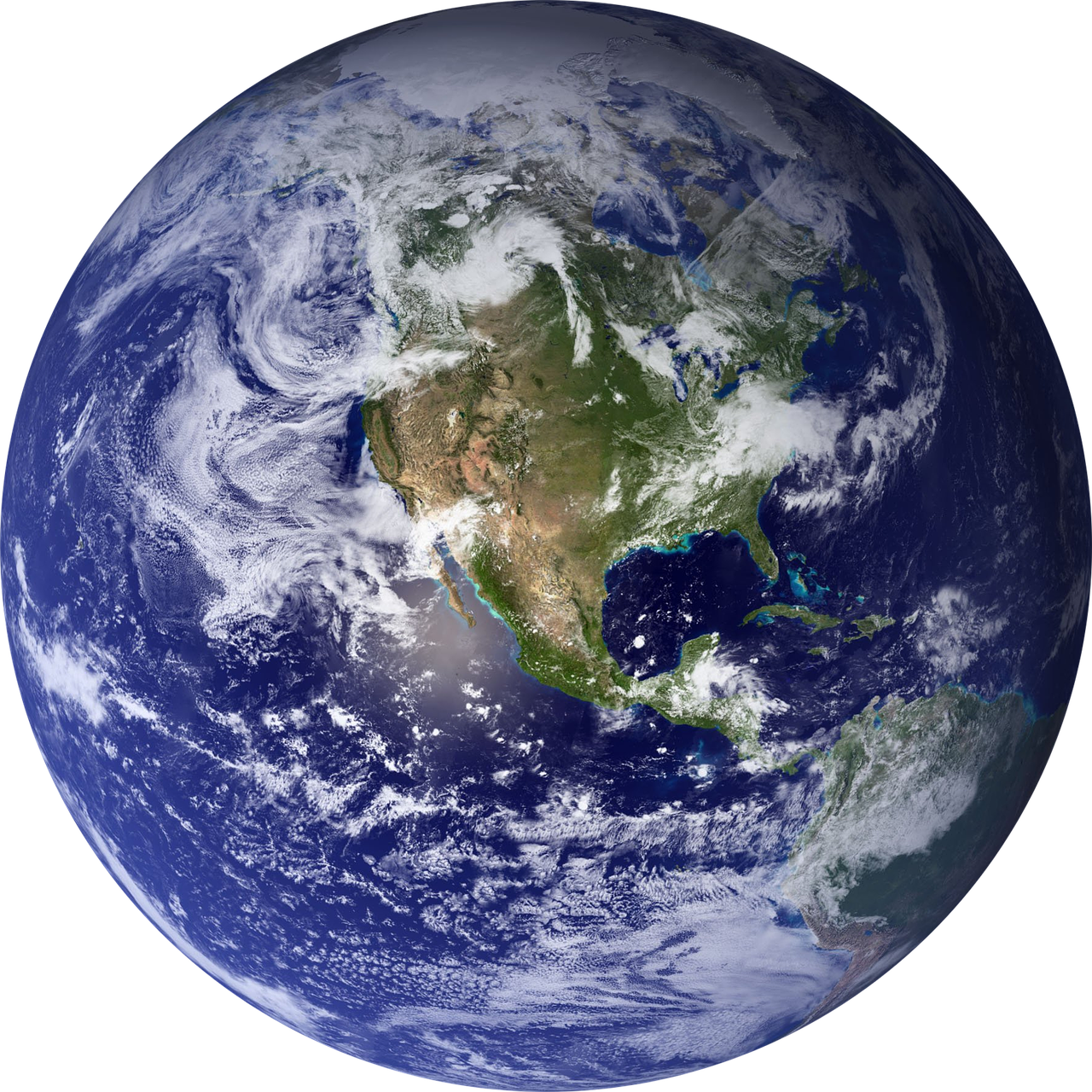 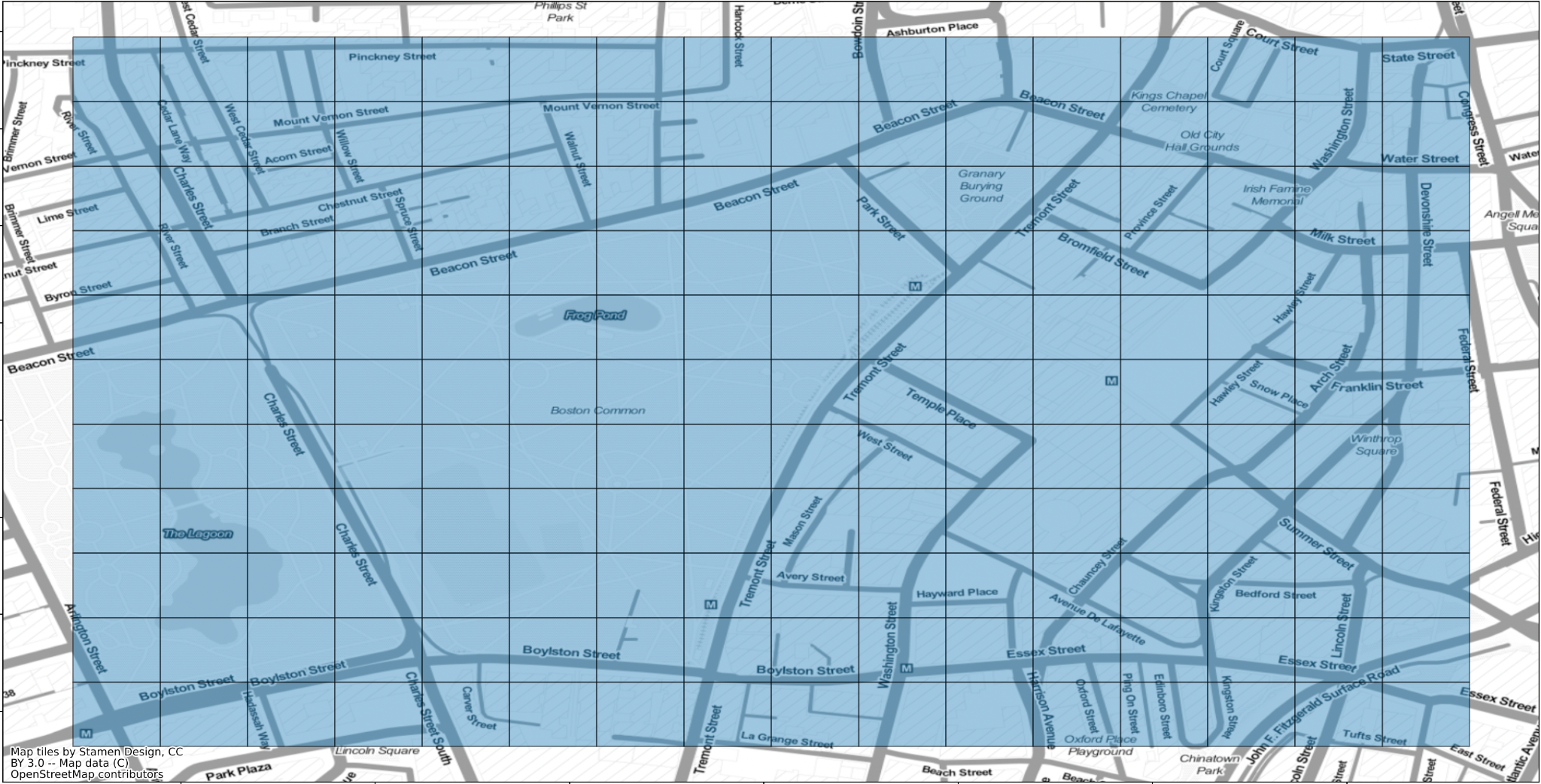 Mercator Projection
Our grid
Earth (inconveniently for us, not flat)
Most Data Lives in Cell Objects
Grid contains cells at each latitude and longitude


At runtime, we hold data in cells
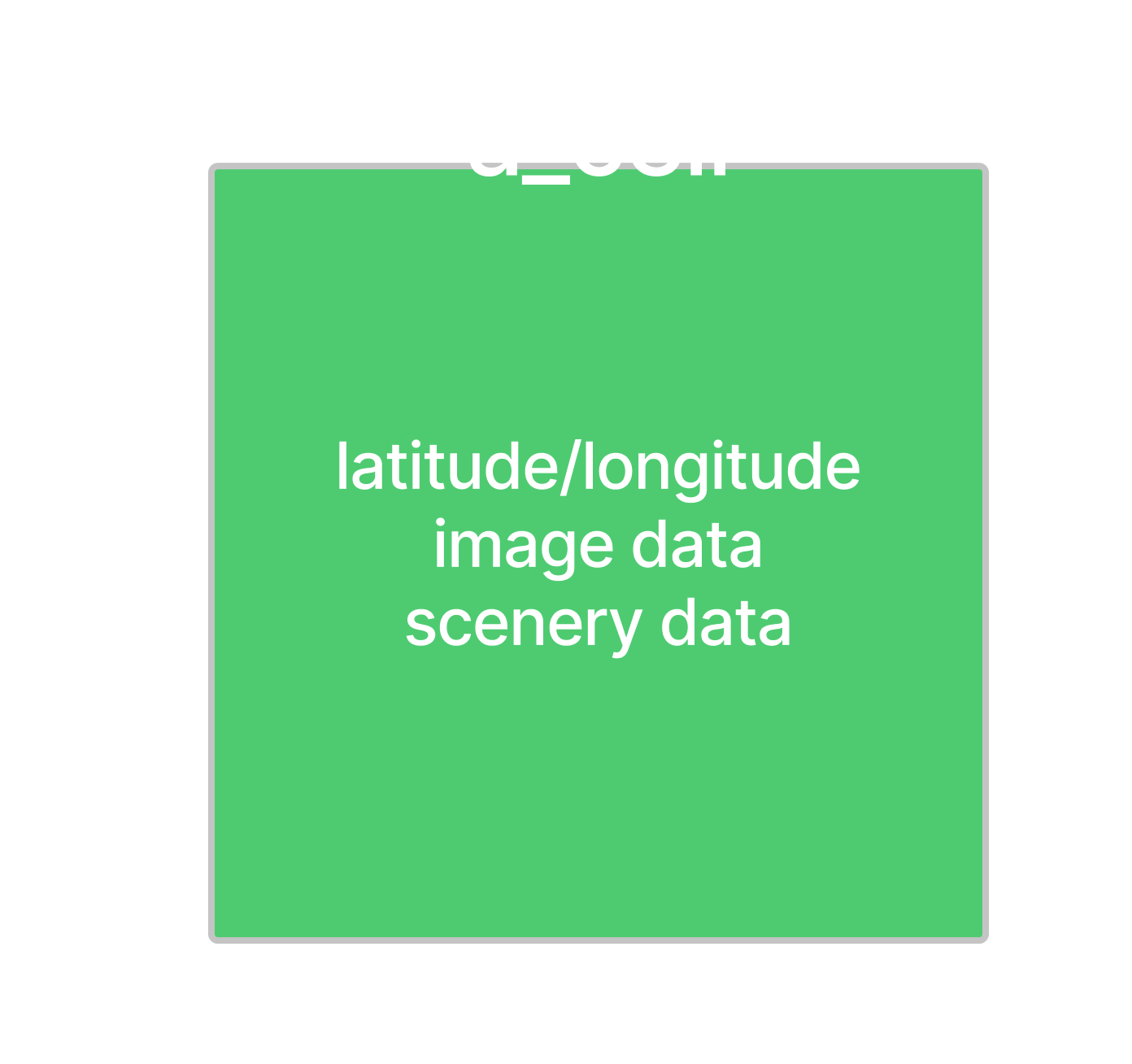 ✔
[Speaker Notes: we increased the resolution of our cells]
Flickr Queries
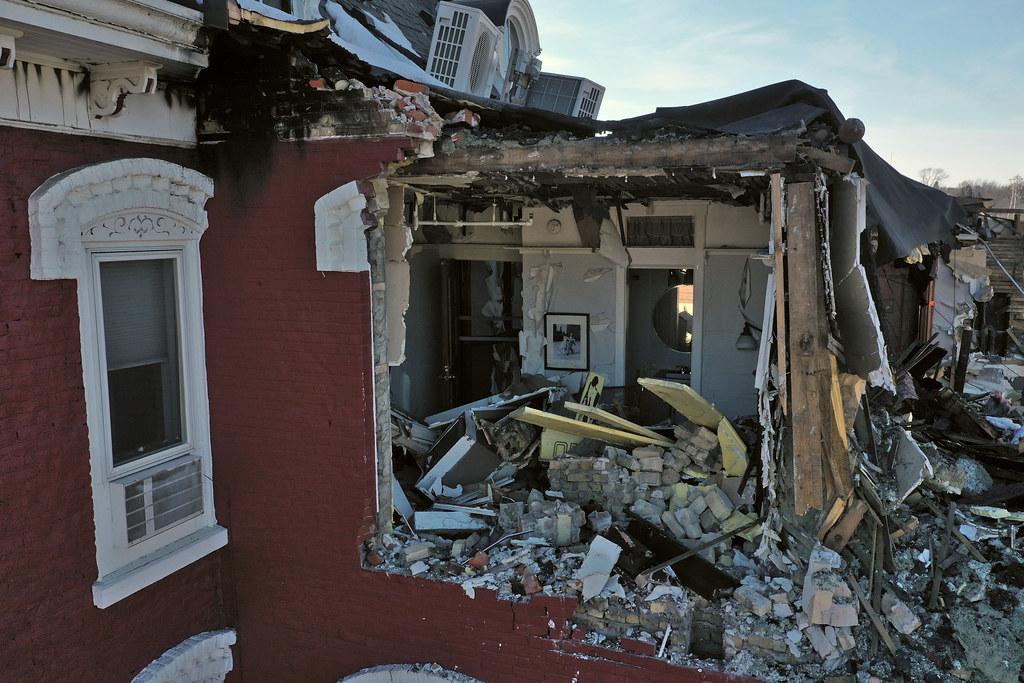 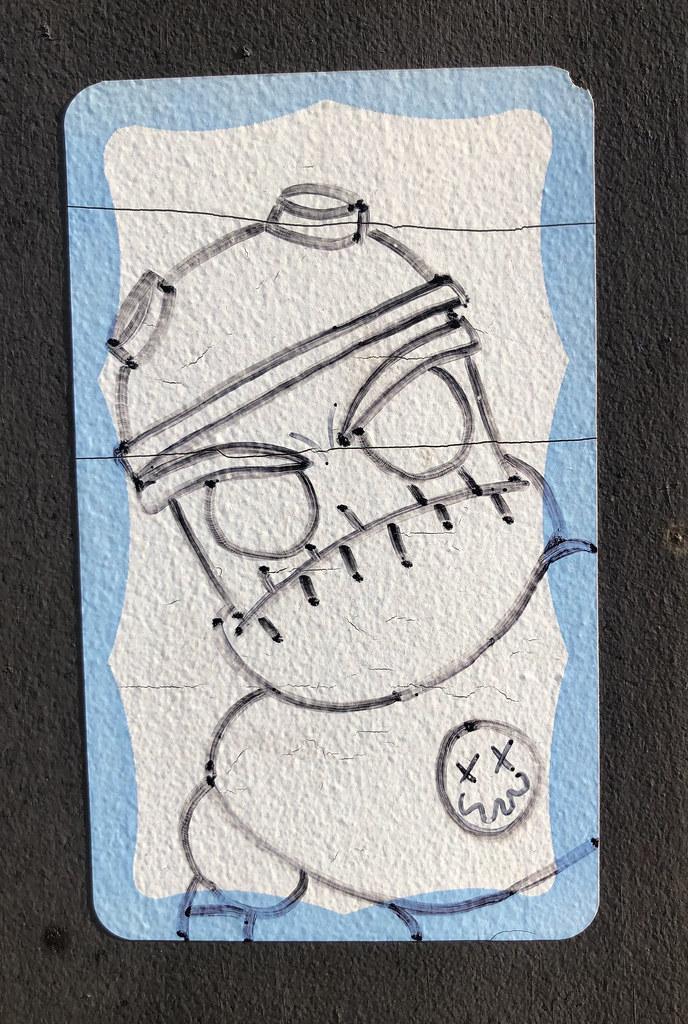 Outdoor
Sort by views
Lat/long box
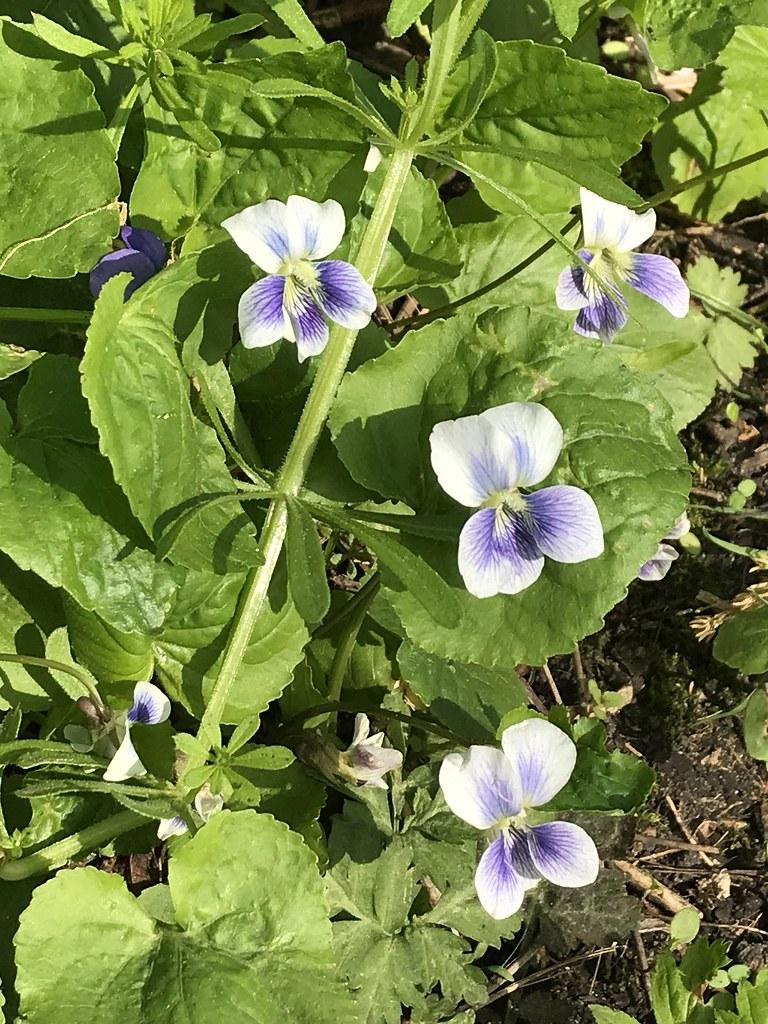 NW
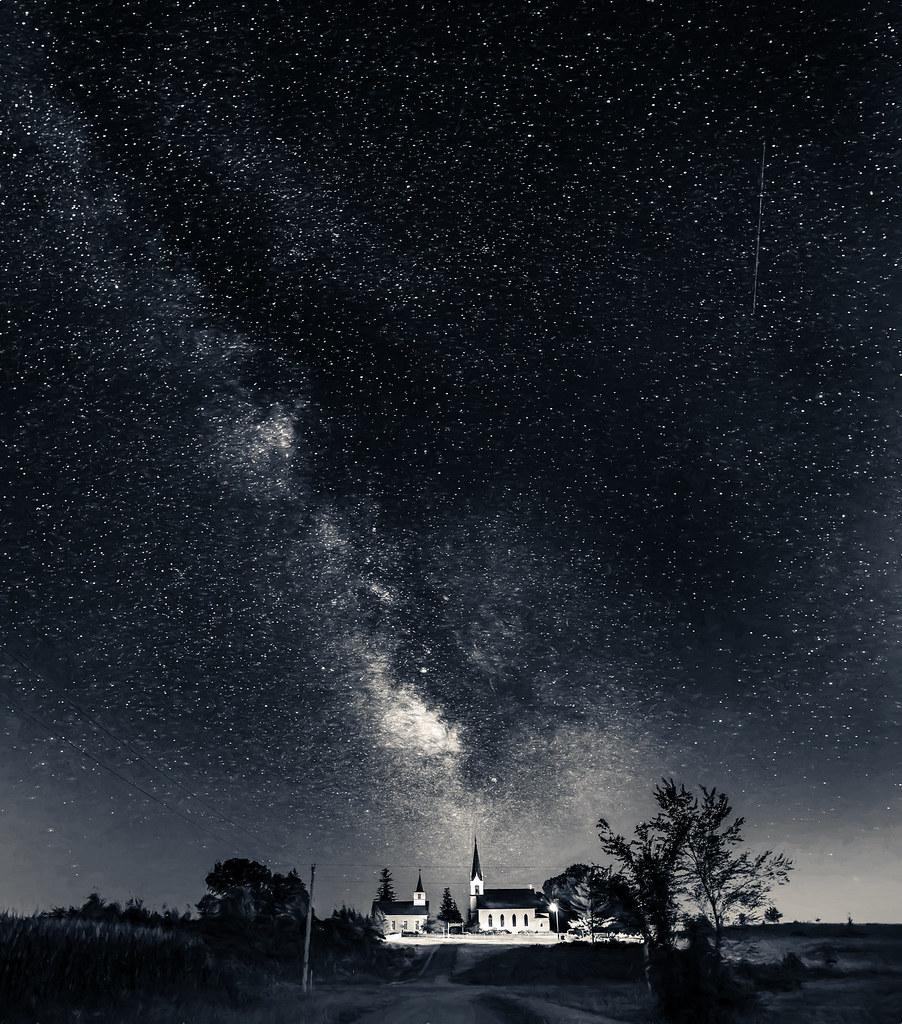 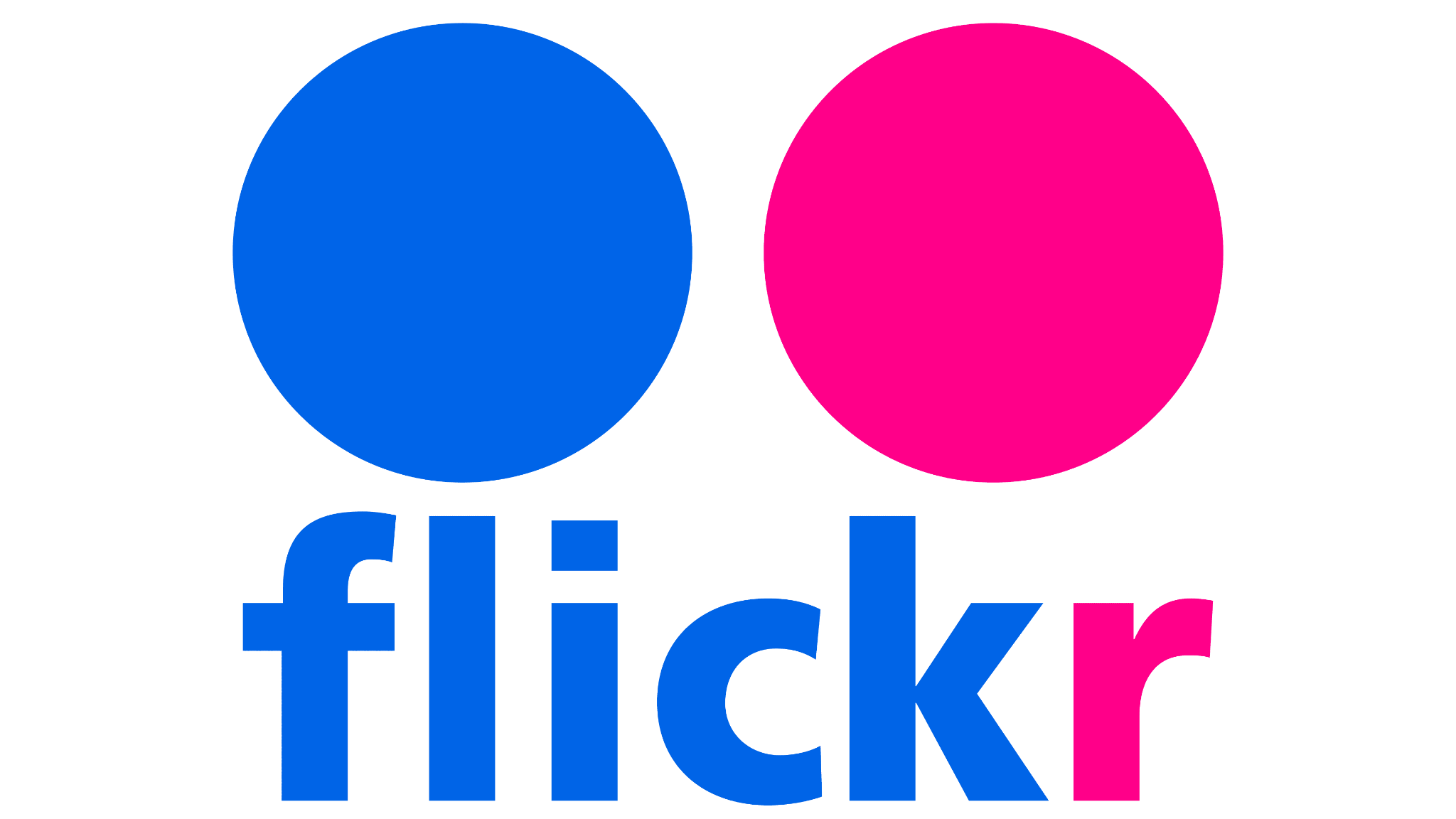 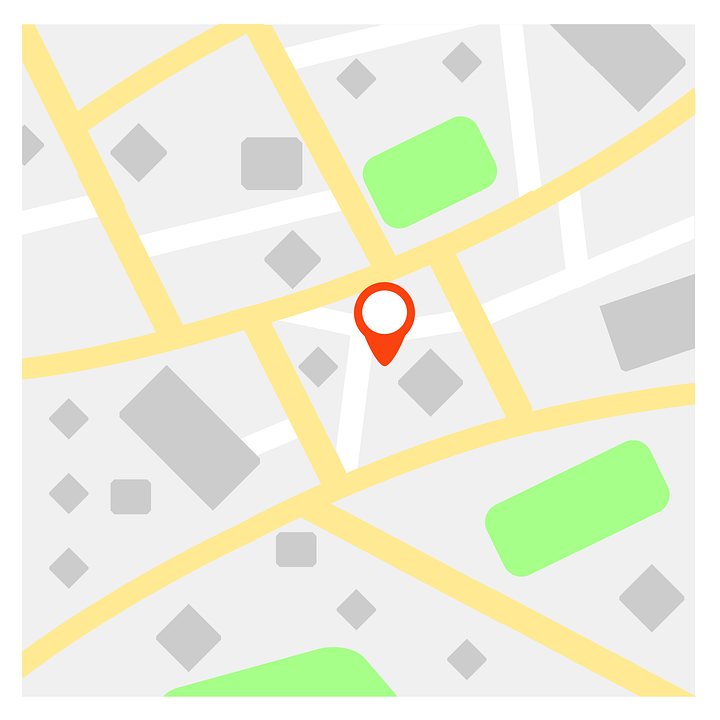 SE
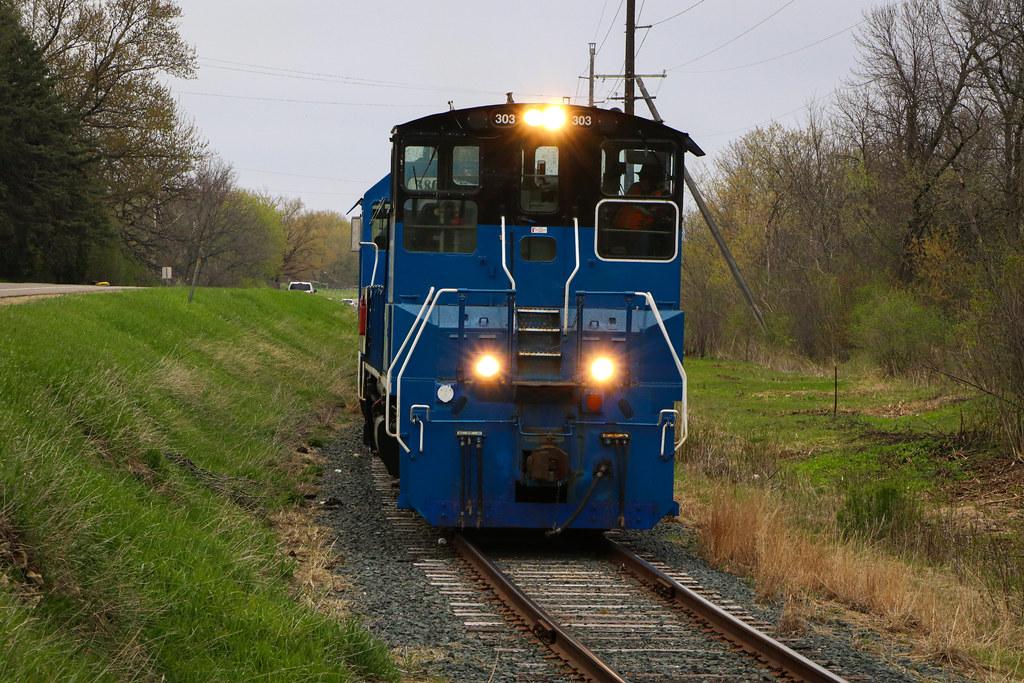 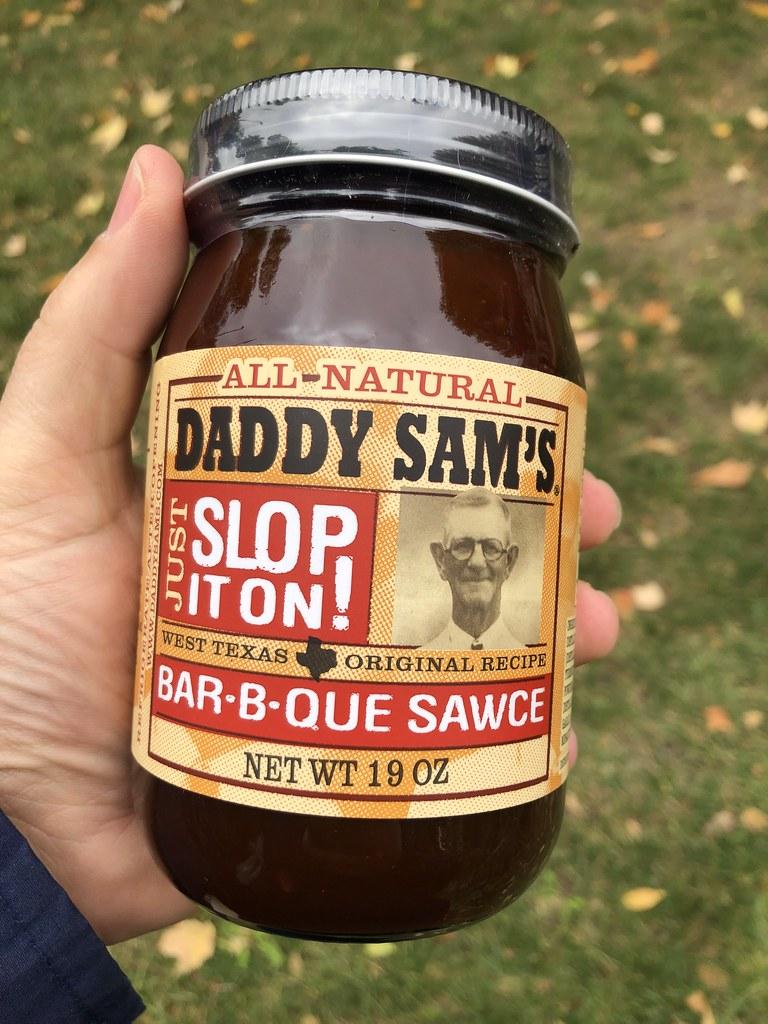 [Speaker Notes: uncollage
flickr has metadata and we can filter using that
“top 5% of most viewed images”]
Using the Neural Network
Places205 CNN

Pre-trained on scenic-centric images from Places Database
Places Database         scenic-centric image database 

CNN         image recognition
Zhou, B., Lapedriza, A., Xiao, J., Torralba, A., Oliva, A. (2014). Learning Deep Features for Scene Recognition using Places Database. Advances in Neural Information Processing Systems. https://dspace.mit.edu/handle/1721.1/96941
[Speaker Notes: is places205 a set of data or a CNN

Display screenshot bigger or own slides

did not train CNN]
Using the Neural Network
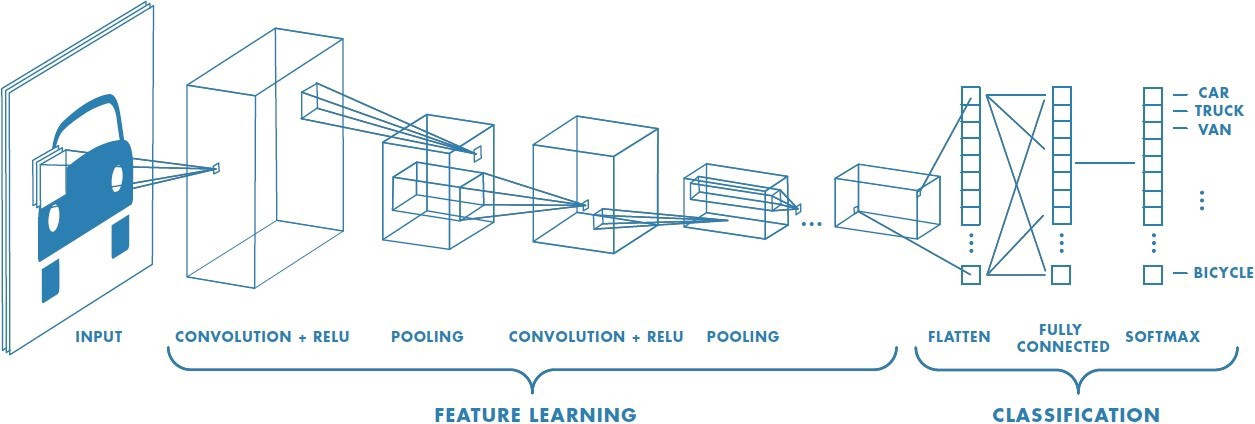 https://towardsdatascience.com/a-comprehensive-guide-to-convolutional-neural-networks-the-eli5-way-3bd2b1164a53
[Speaker Notes: is places205 a set of data or a CNN

Display screenshot bigger or own slides

did not train CNN]
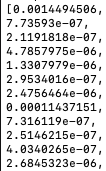 Using the Neural Network
205 categories
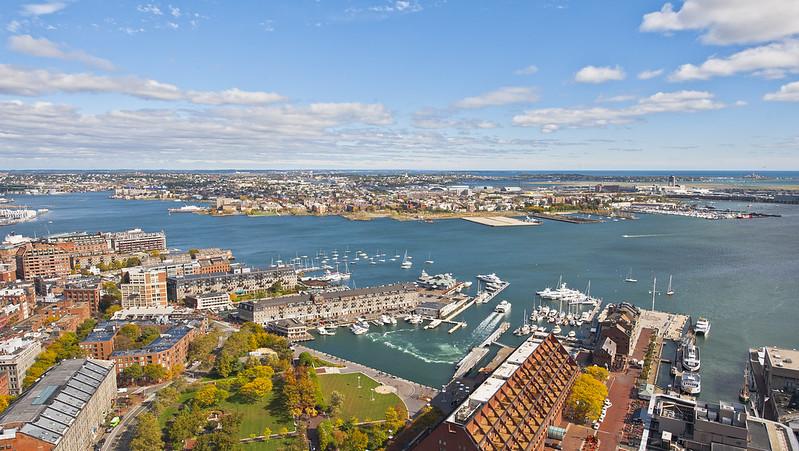 .
.
.
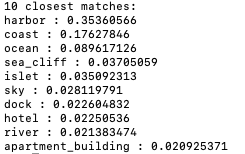 > 0.1 confidence threshold indicates good match
[Speaker Notes: -talk about 0 < val < 1 range
-0.1 confidence threshold]
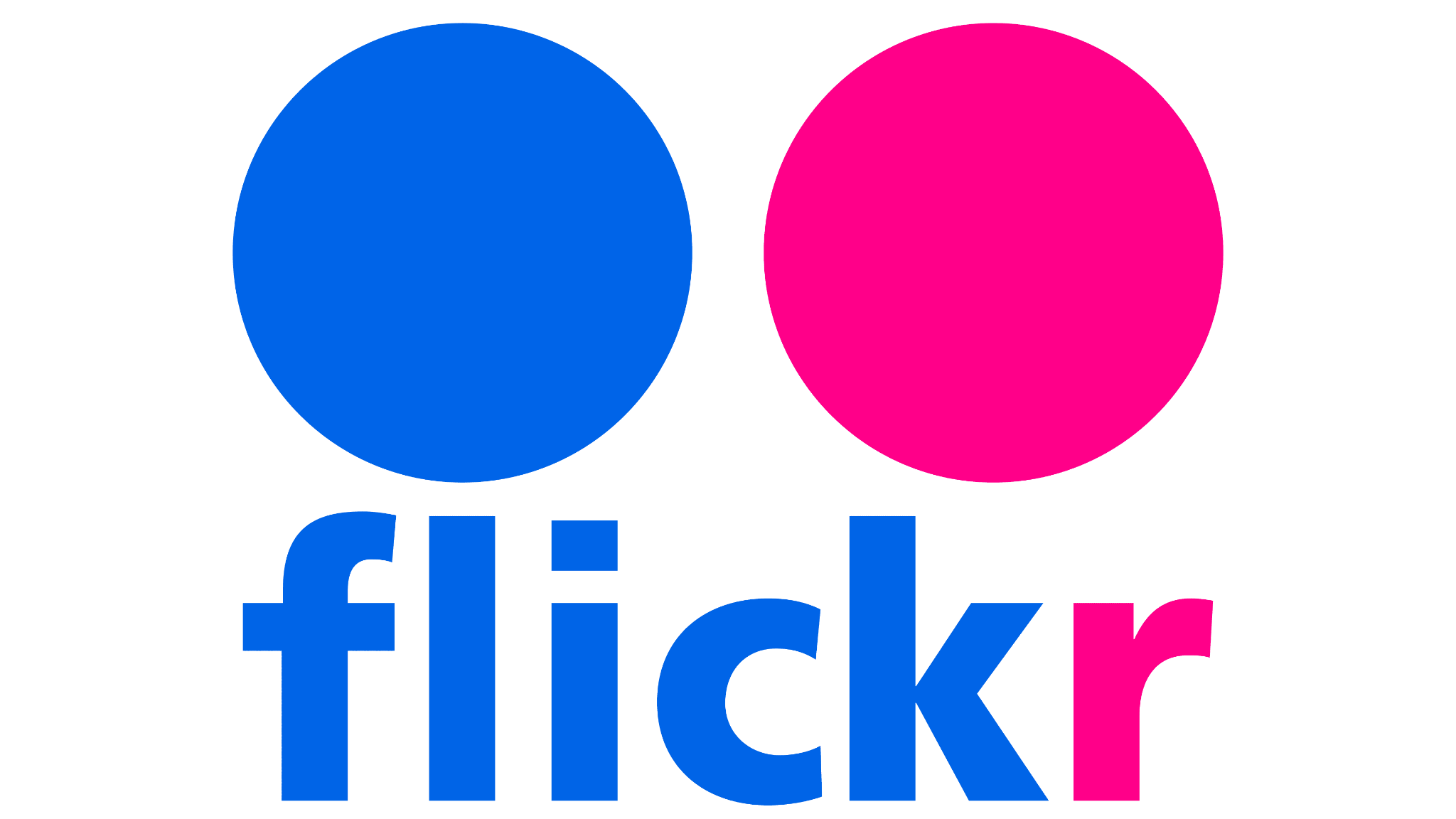 How can we save time?
cell
Downloading and processing images is slow
We need an efficient way to store data: Database!
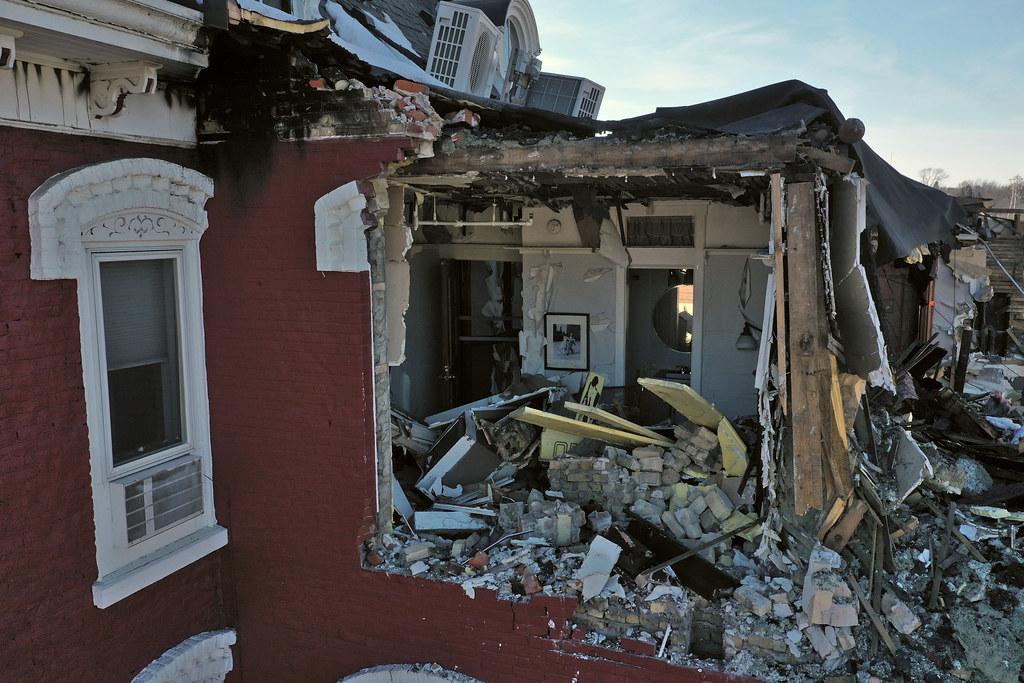 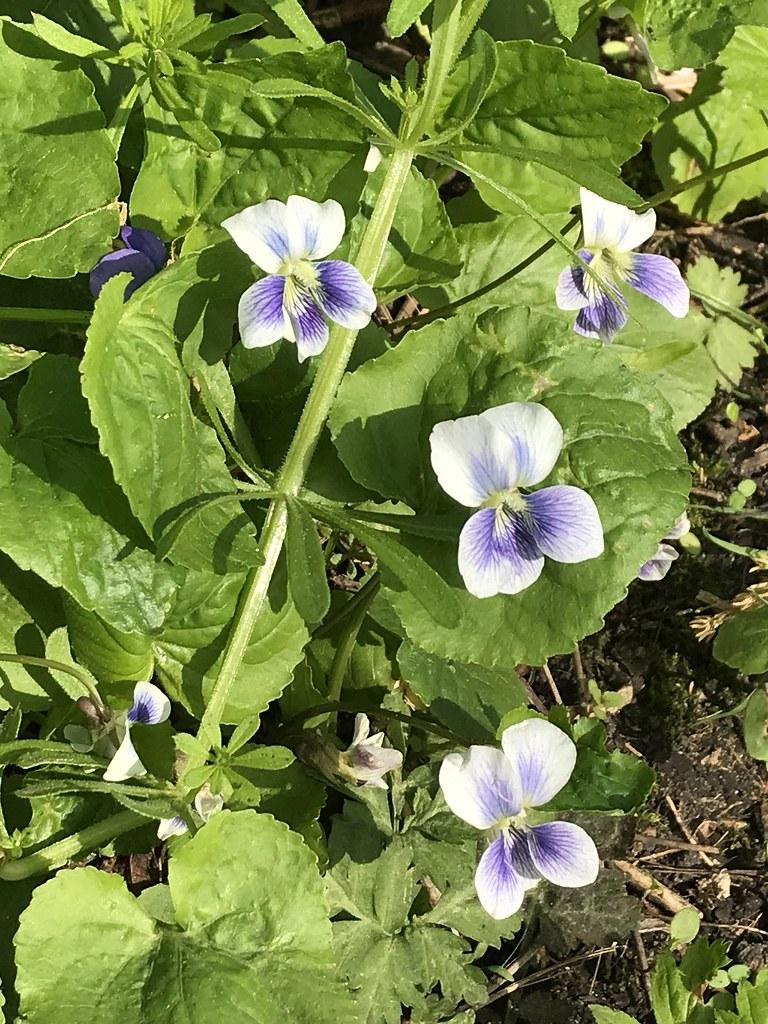 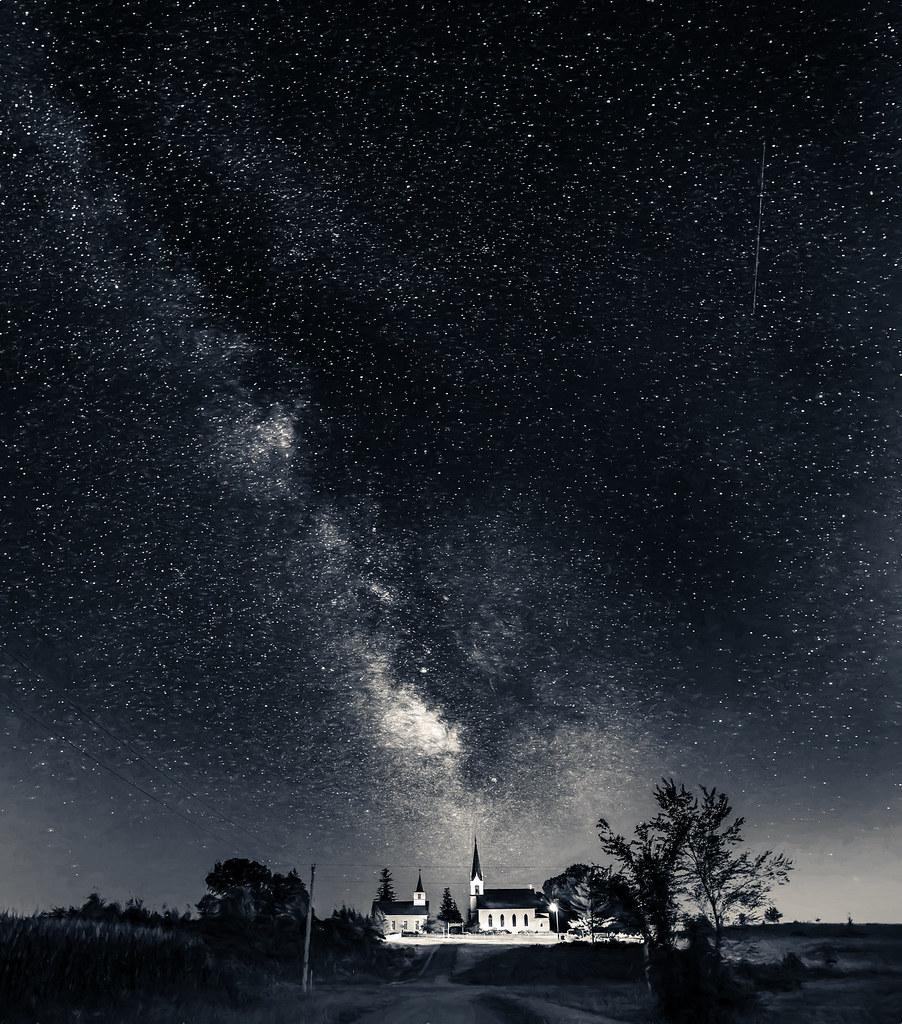 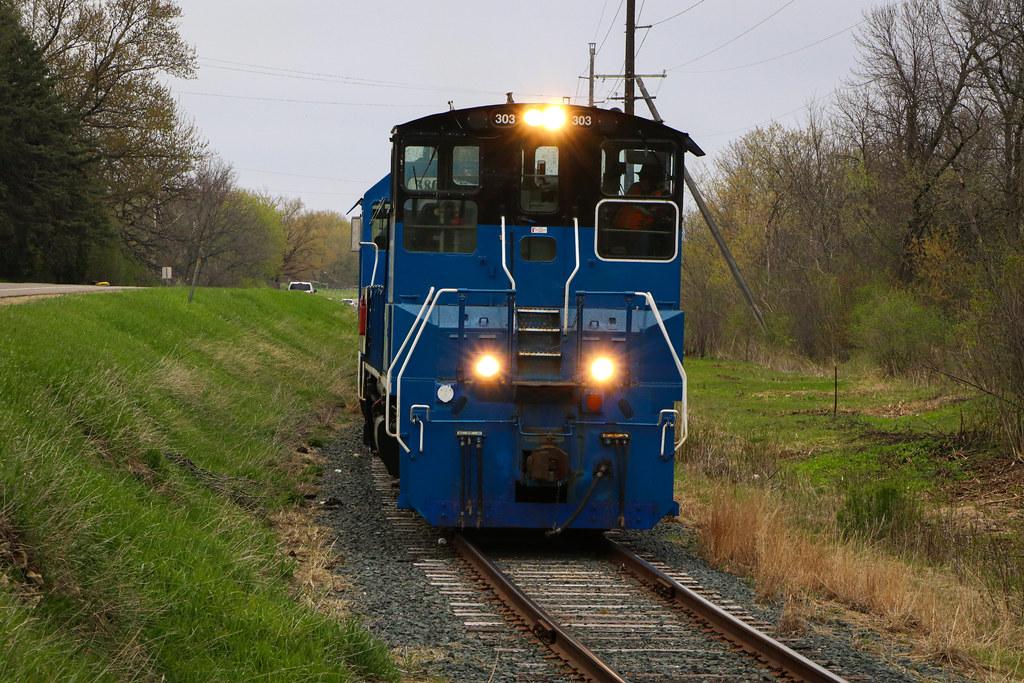 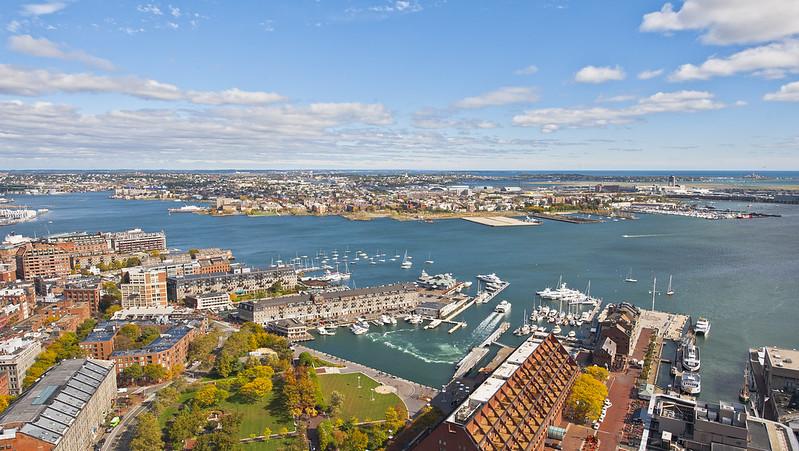 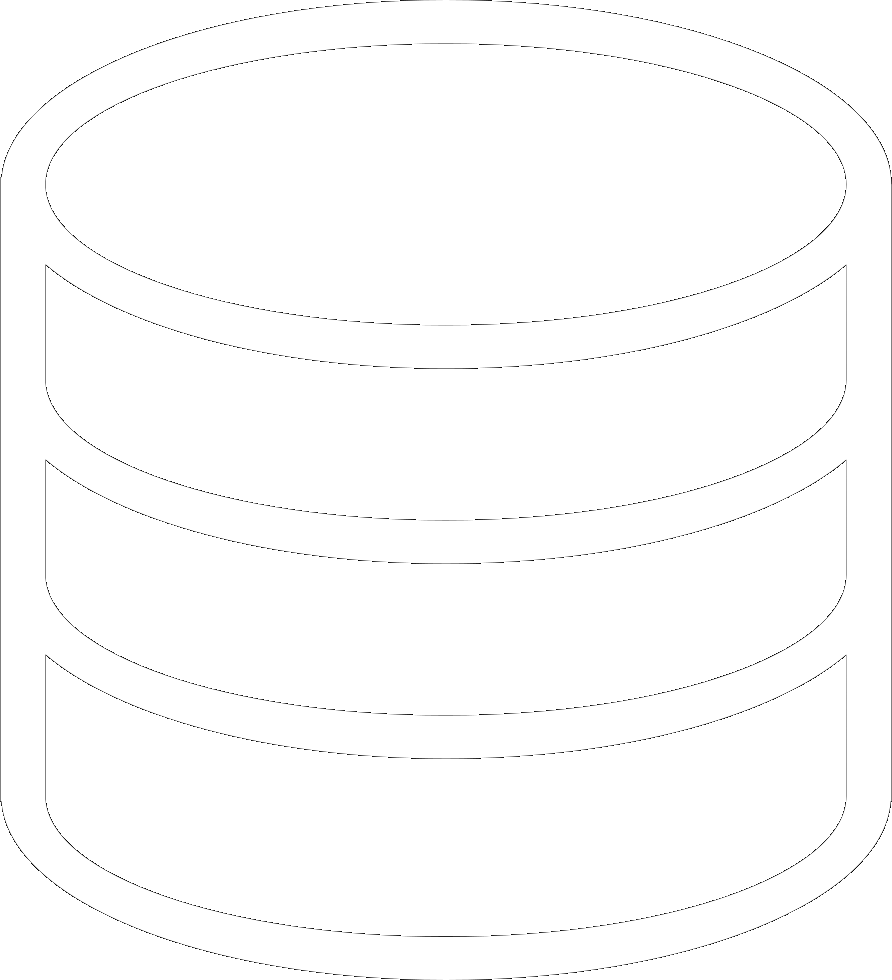 database
[Speaker Notes: https://www.researchgate.net/publication/261718817_How_much_of_the_world's_land_has_been_urbanized_really_A_hierarchical_framework_for_avoiding_confusion


Earth is 510 million km^2
29.2% is land, and of that only about 3% is urban, leaving an estimate 
4.5 million km^2 
Times by 100 to get in hectares
450,000,000 cells]
What information is stored in database?
We only need to remember the CNN output and the URL
2.9% of the Earth’s land is urban, requiring 450 billion cells
Only ~1 terabytes to store all cities of the world!
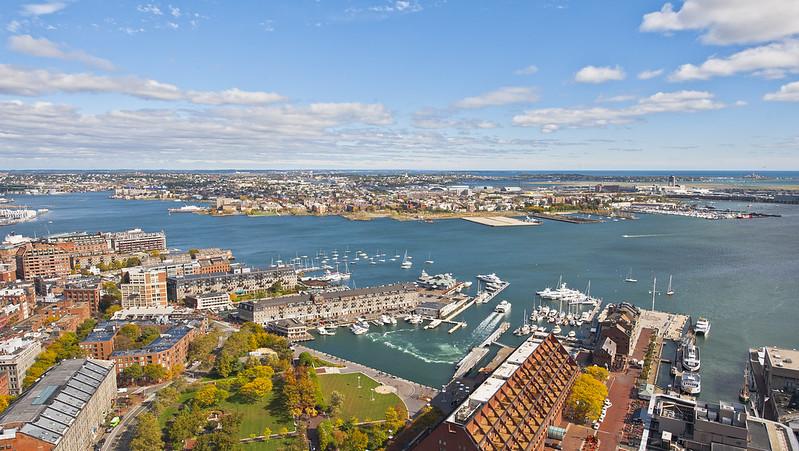 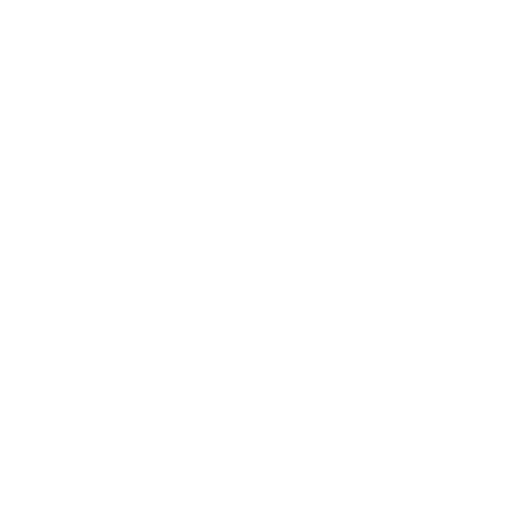 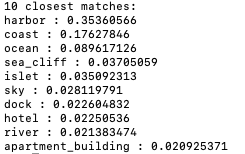 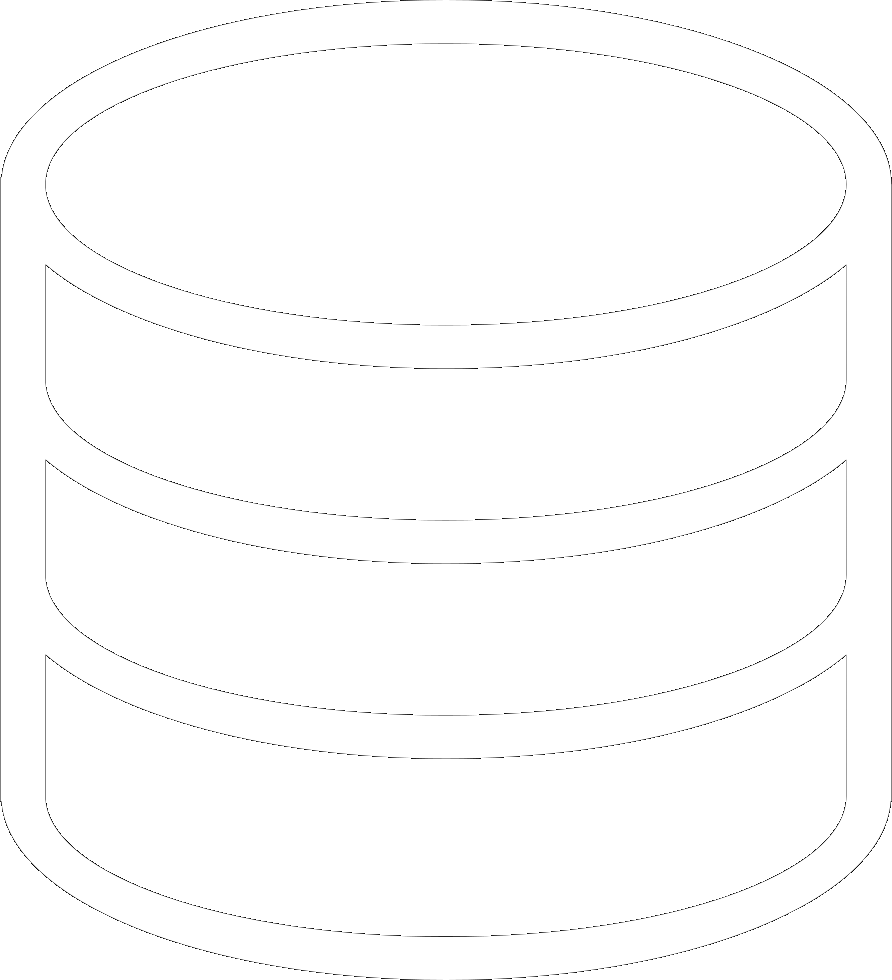 [Speaker Notes: Each cell stores at most 20 images
20 image ids (8 bytes each) = 160 bytes
255 real for all category (4 bytes each) = 1020 bytes per image
= (20 * 8) + (20 * 1020)
= 2560 bytes per cell

1.152 terrabytes for the whole world]
Database saves time
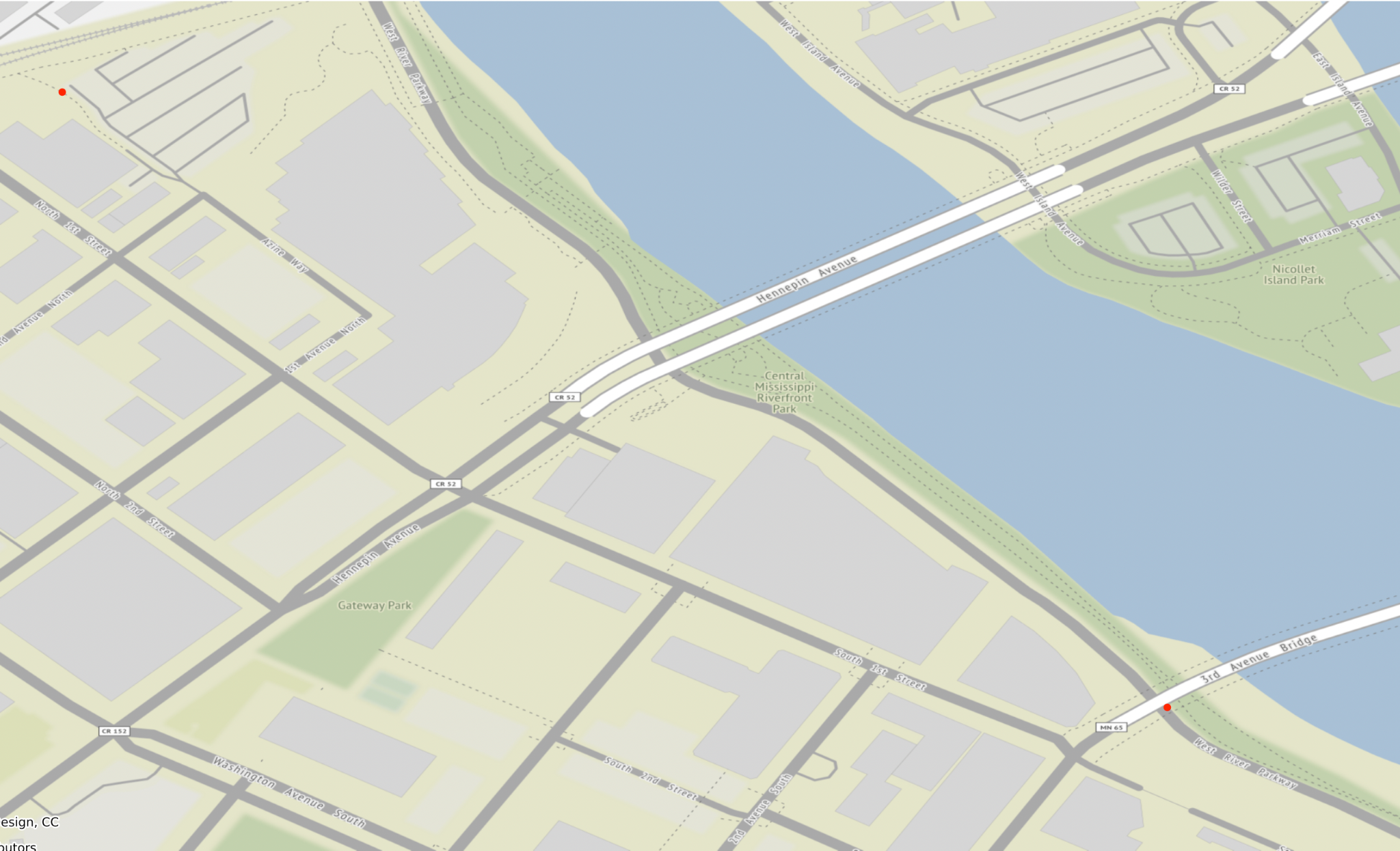 Only need to download these cells
Images in database
Edge case: incomplete database
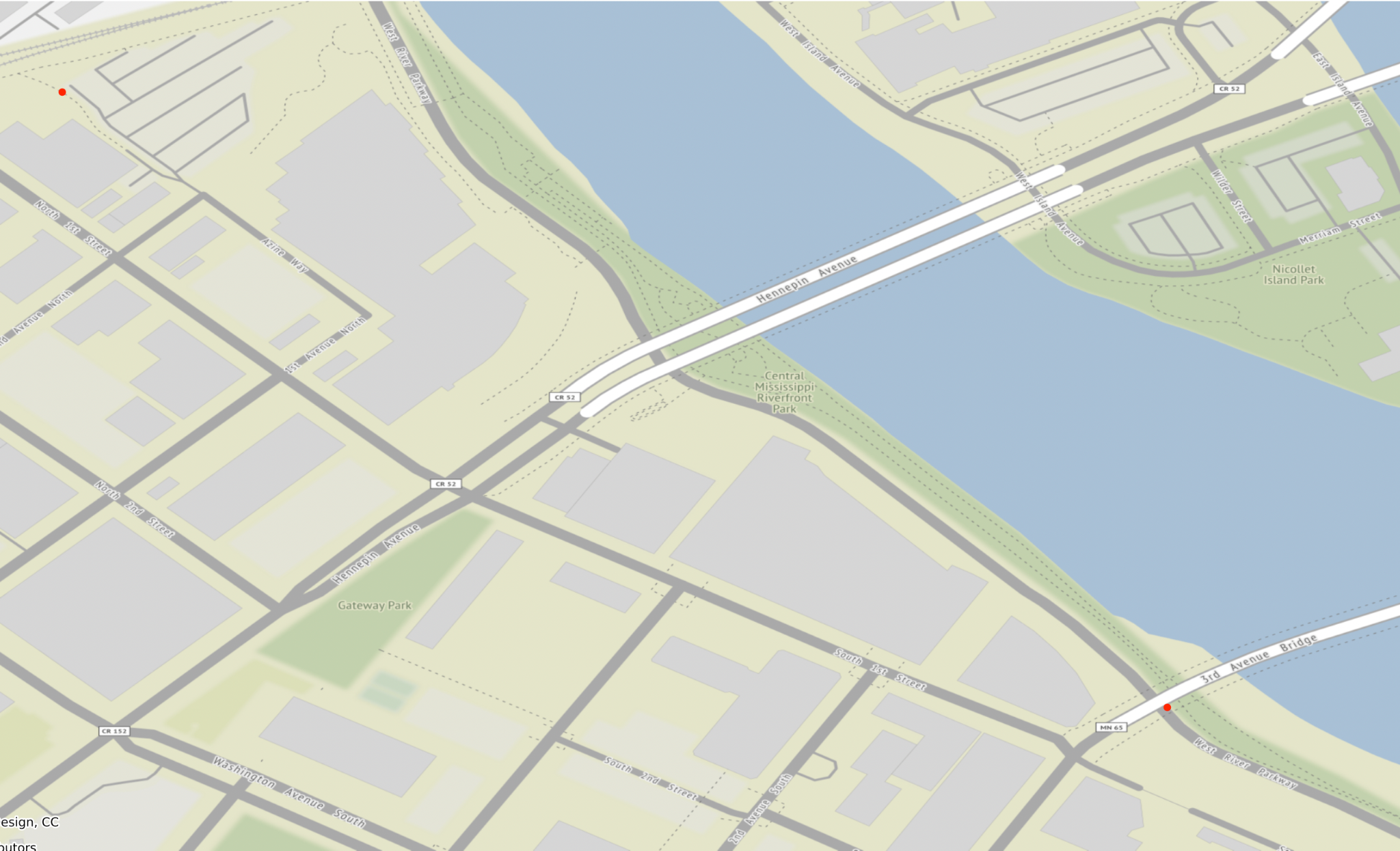 New grid
in database
Edge case: incomplete database
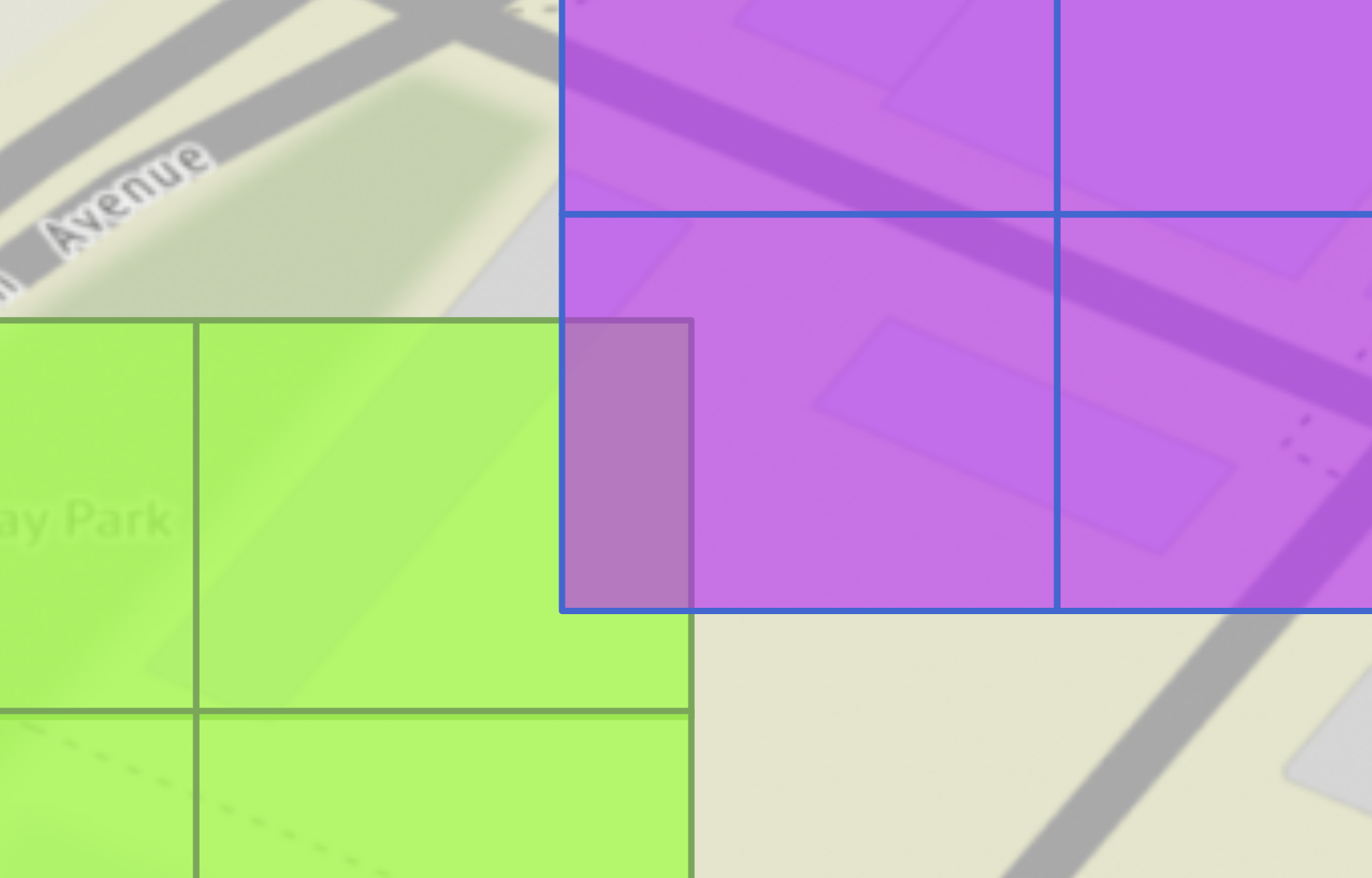 Stored in database
Solution: Fixed grid offset
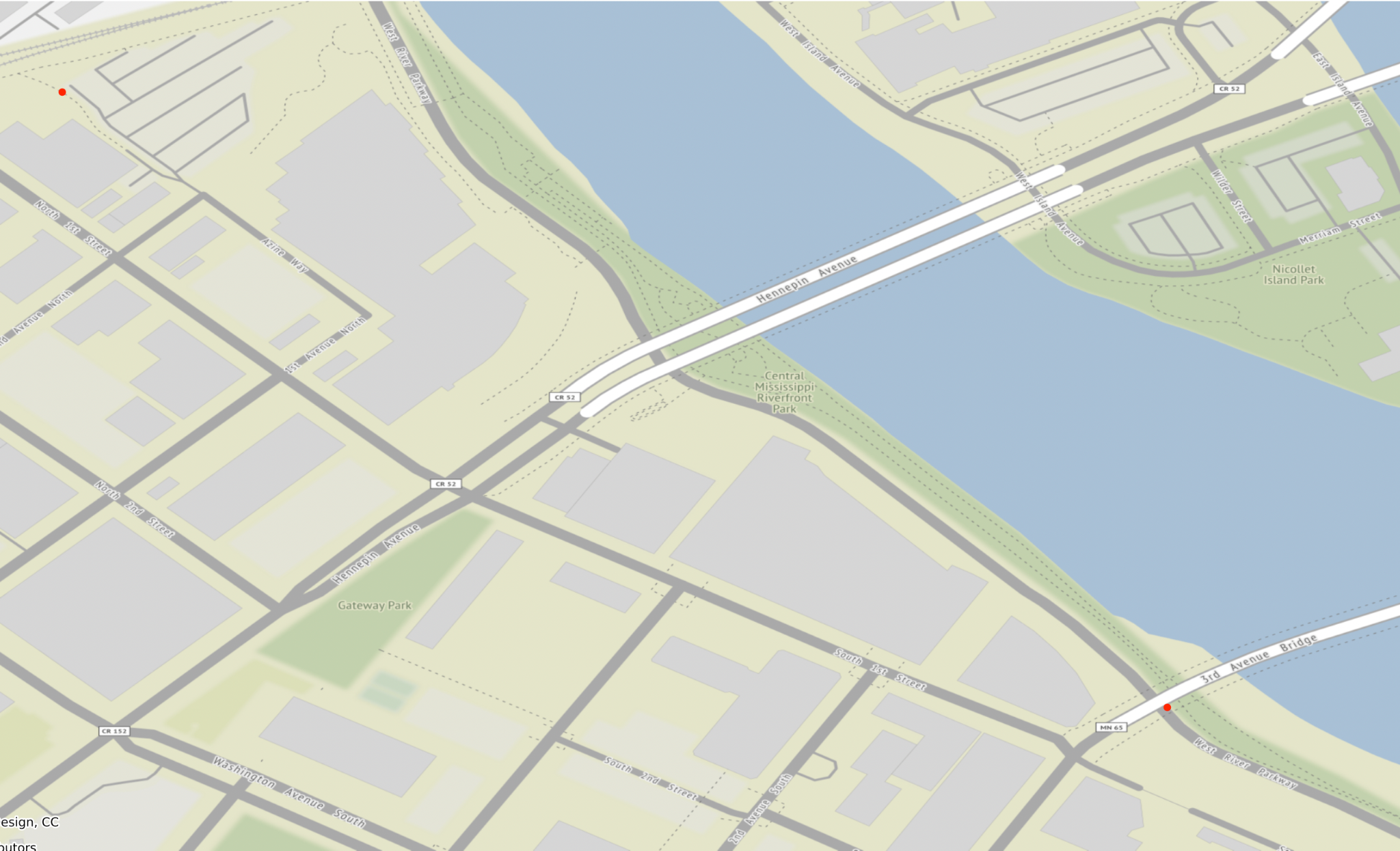 Snap cells to existing universal grid
New grid
in database
Solution: Fixed grid offset
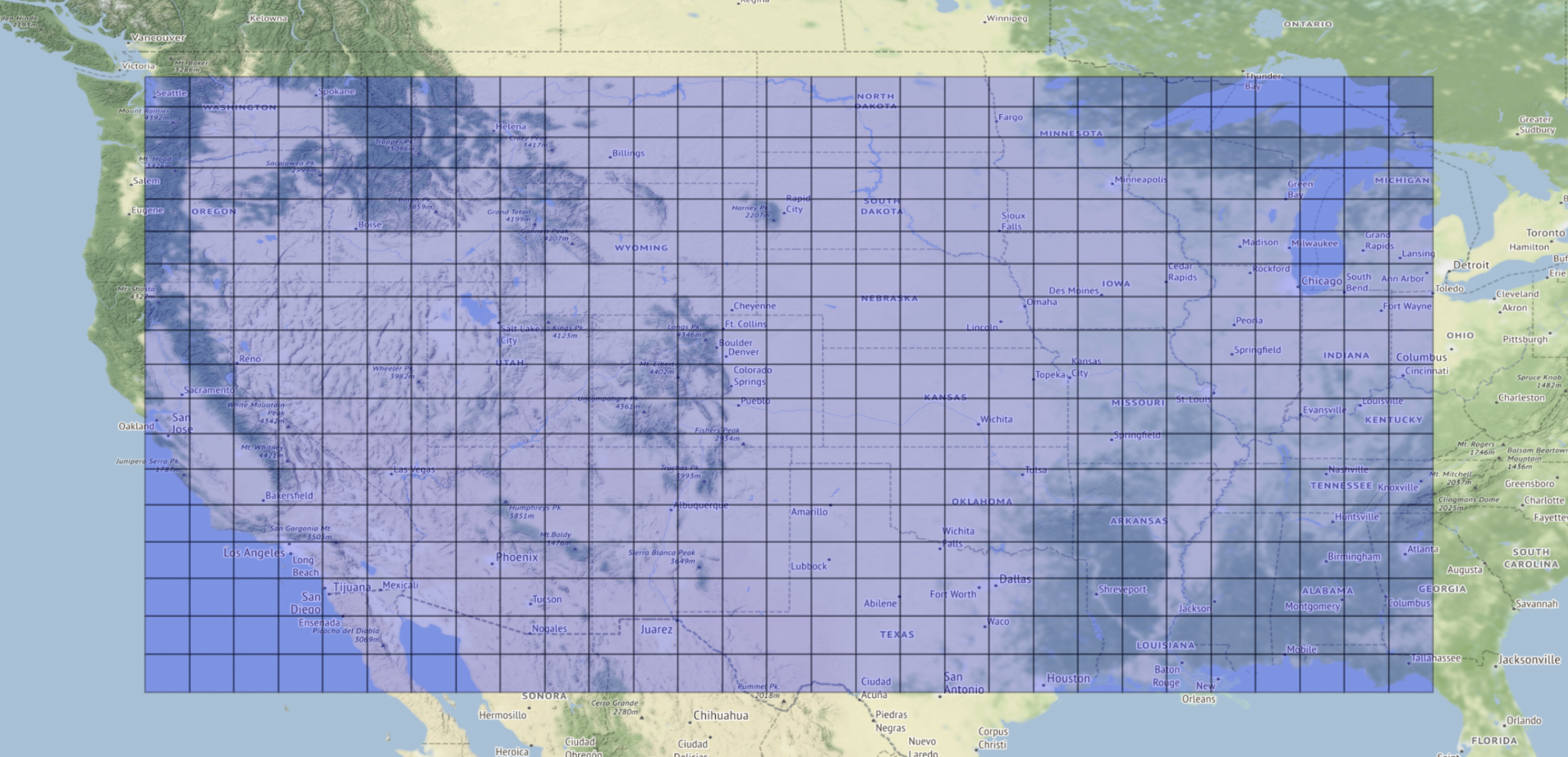 Snap cells to existing universal grid
Cells not to scale
CNN Output
Run CNN
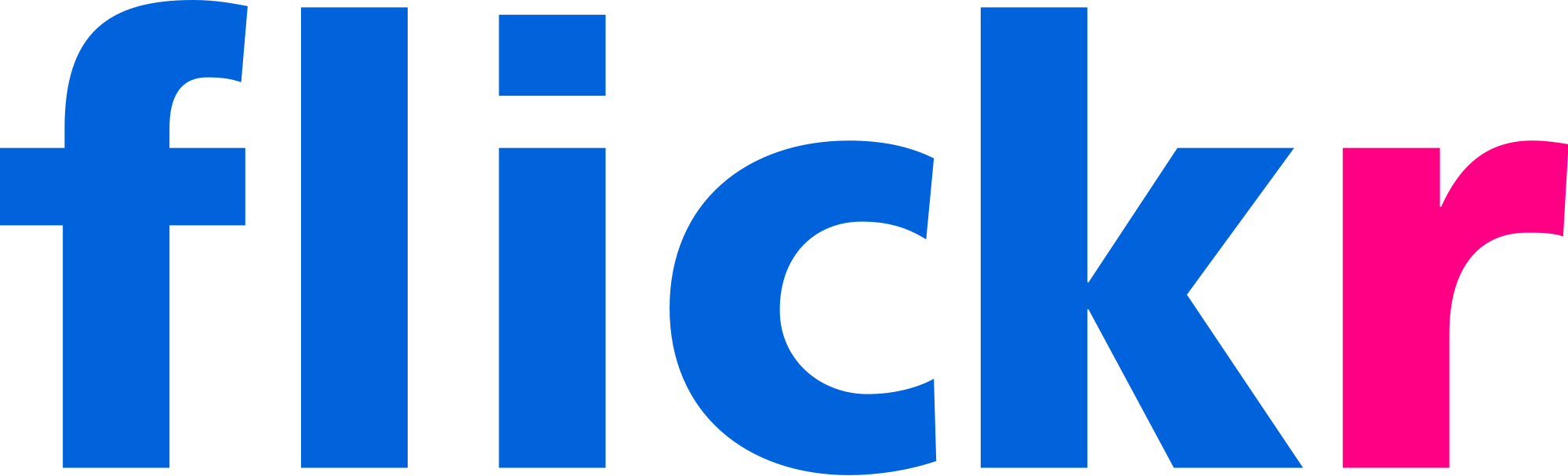 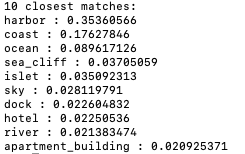 shortcut!
? ? ? ? ?
Database
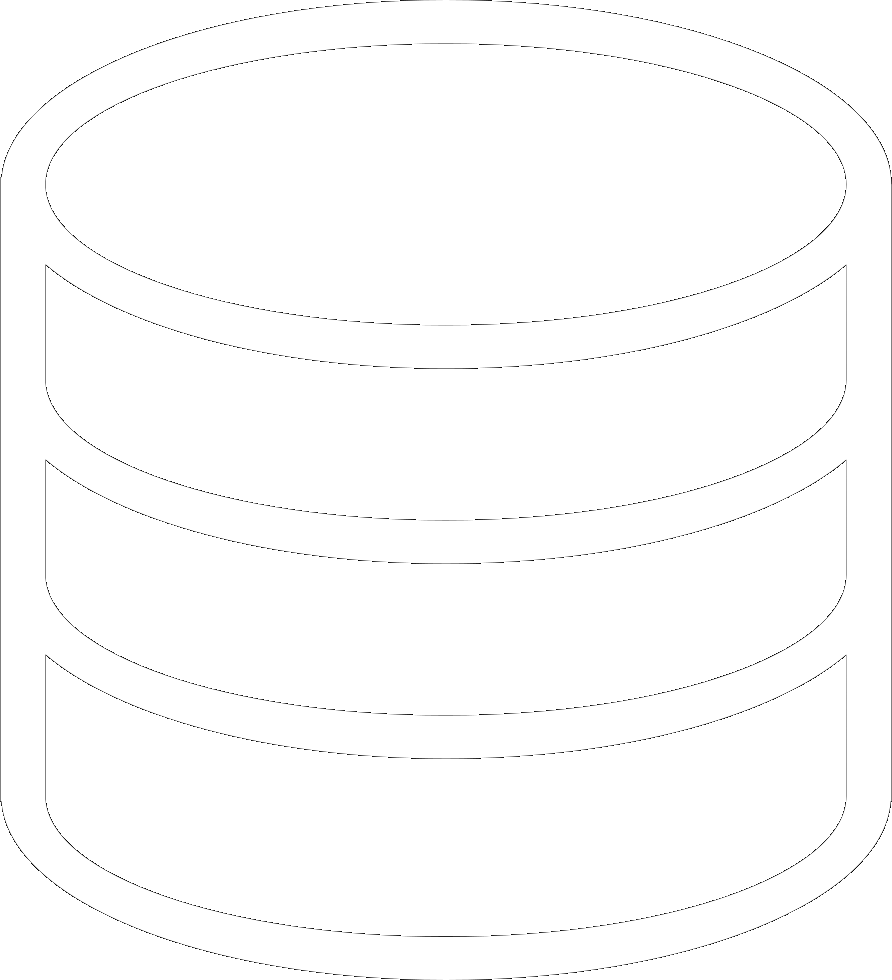 Scenic Route
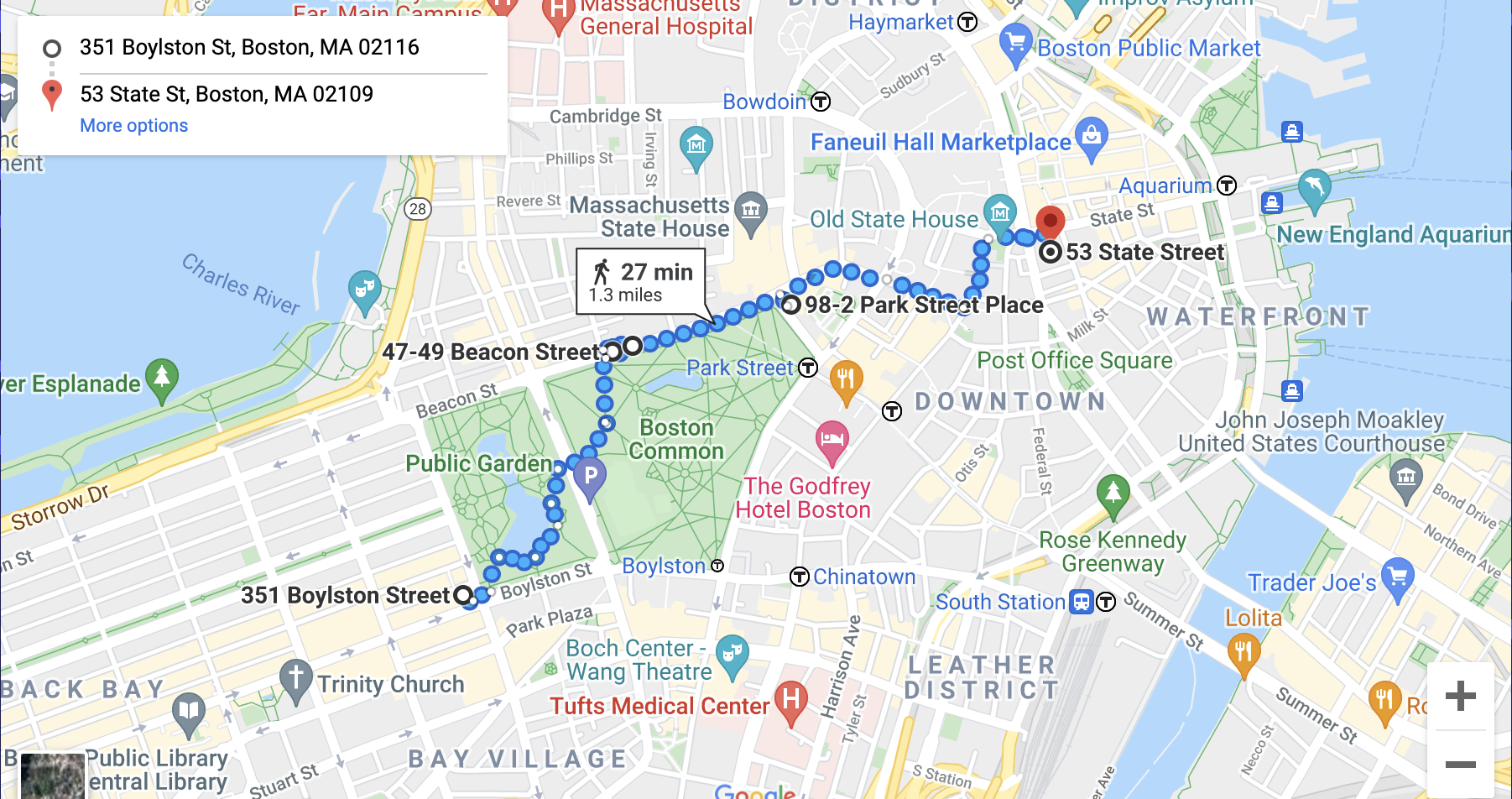 [Speaker Notes: less weird path]
How do we quantify scenicness?

There’s a lot of information about every cell
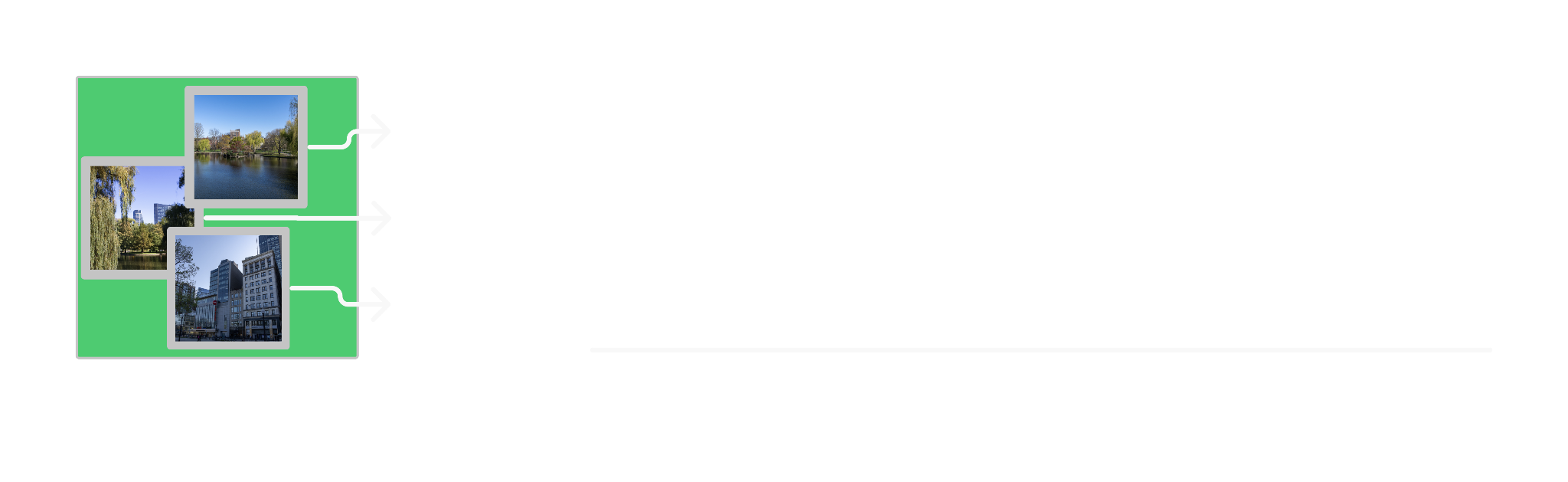 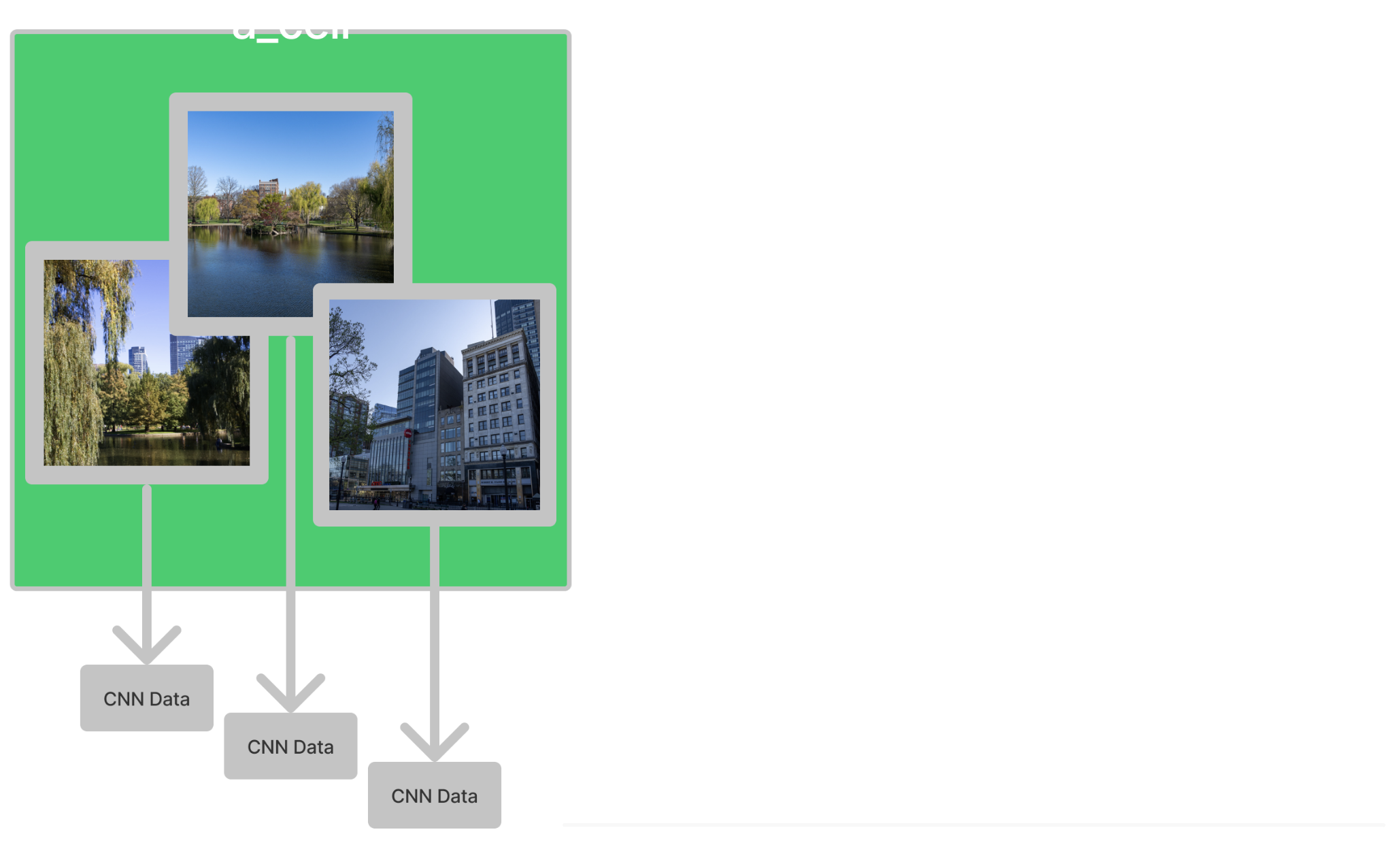 Additive Process for Generating Scenic Values
CNN Output
CNN Output
CNN Output
[Speaker Notes: Bigger.]
Non-Scenic Category Examples
dump
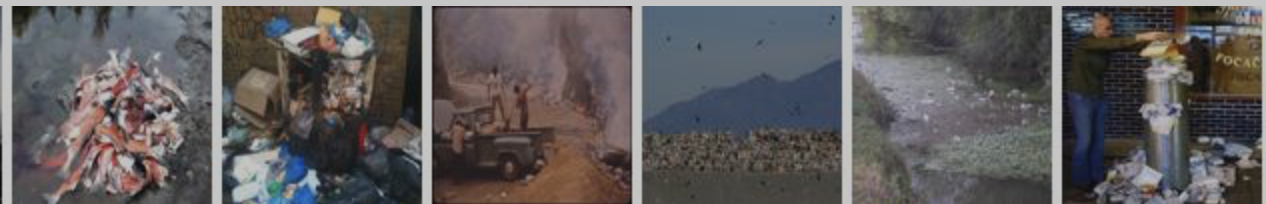 hospital
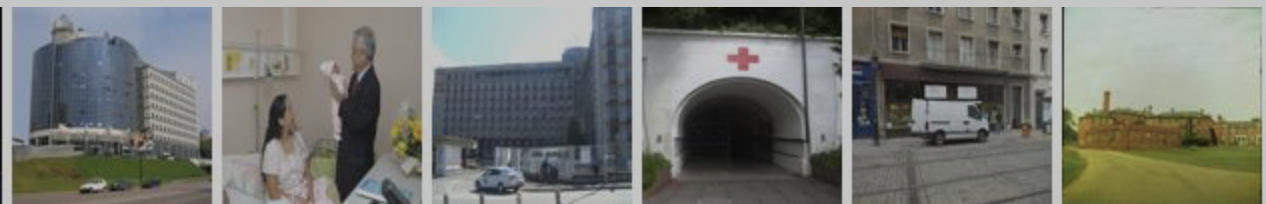 jail cell
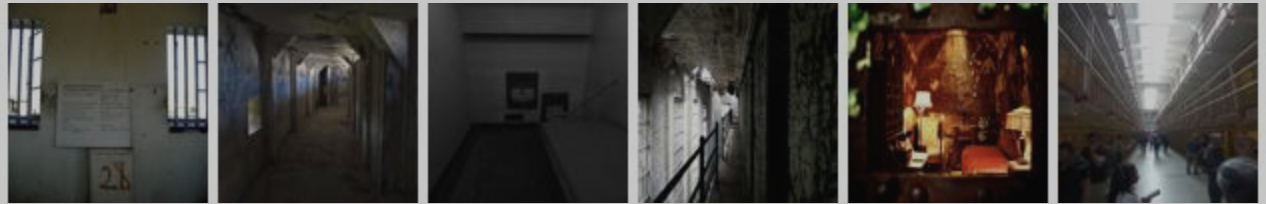 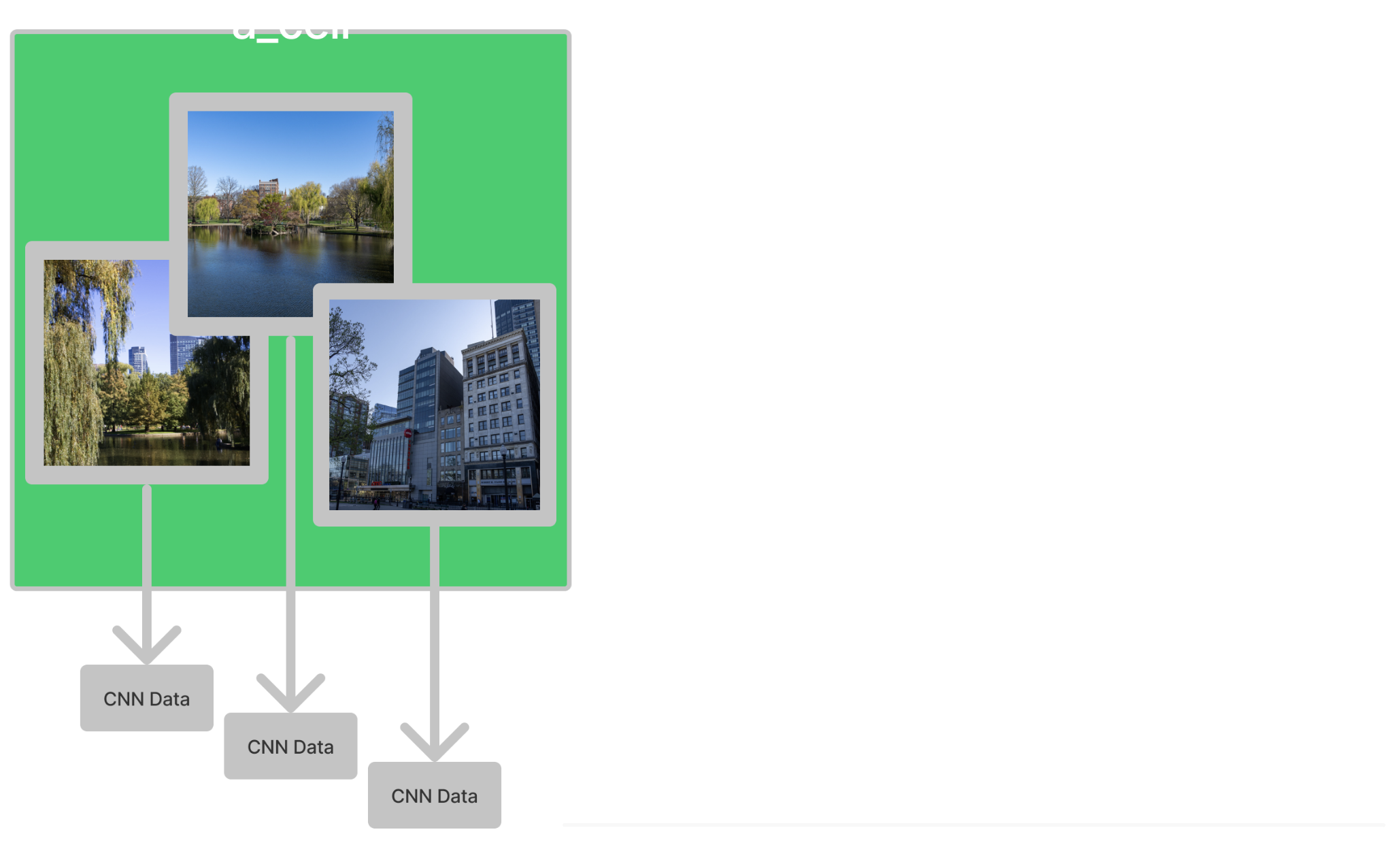 Additive Process for Generating Scenic Values
Don’t store non-scenic information
CNN Output
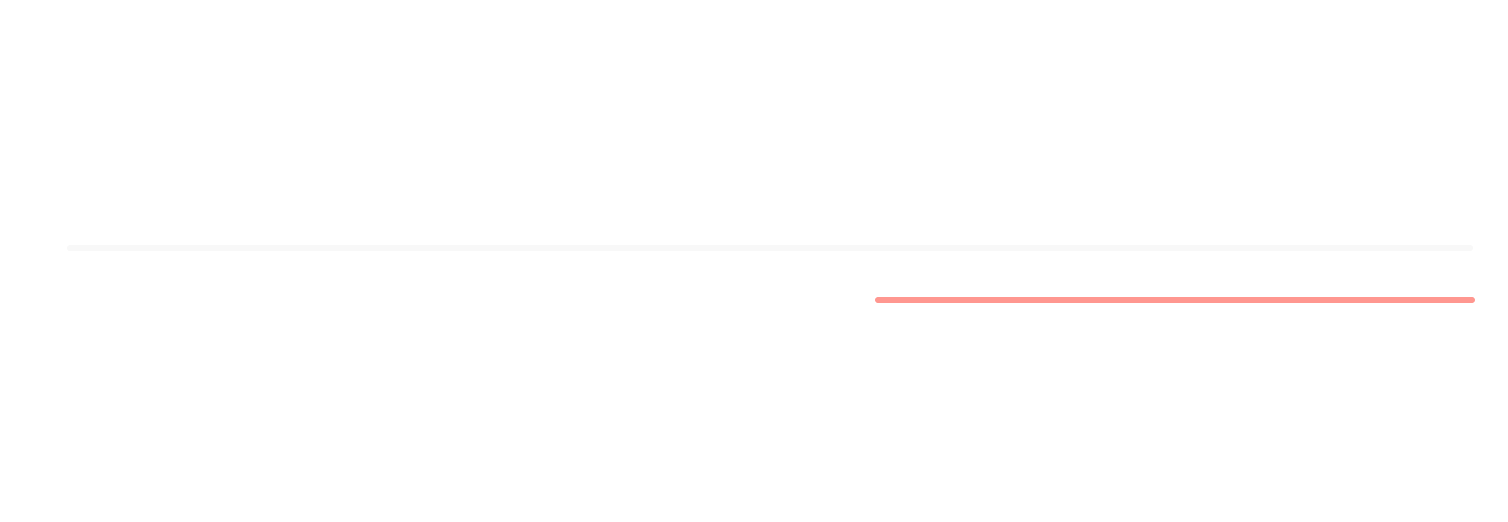 CNN Output
CNN Output
[Speaker Notes: Bigger.]
Natural Category
Examples
Urban Category
Examples
botanical garden
amphitheater
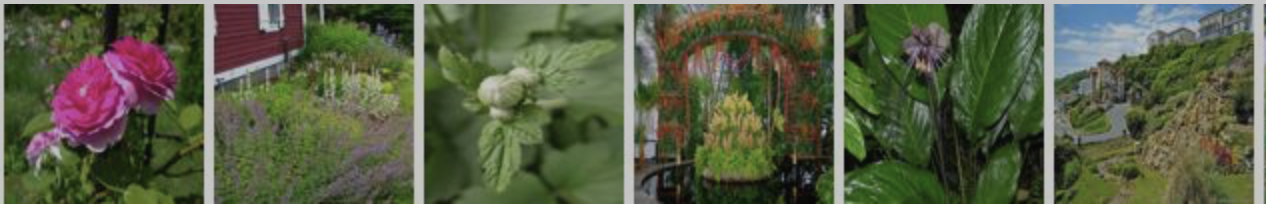 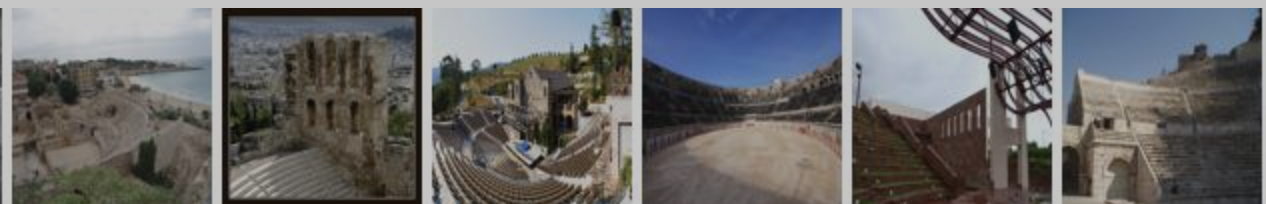 forest path
basilica
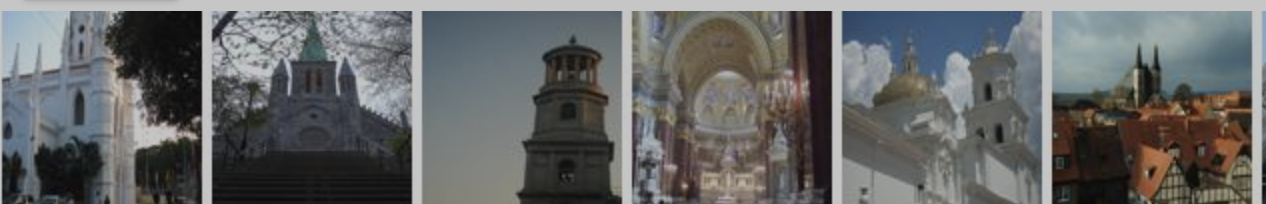 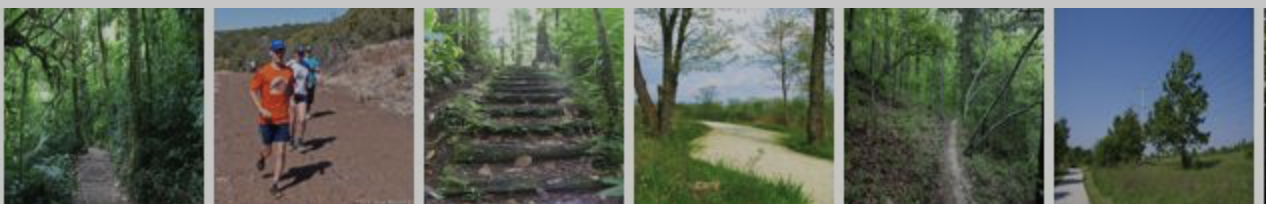 pond
plaza
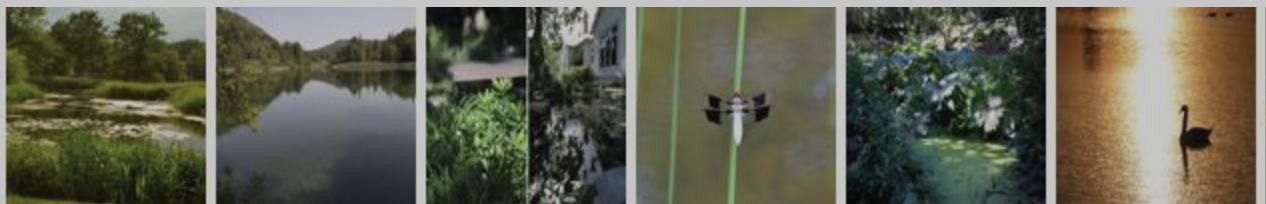 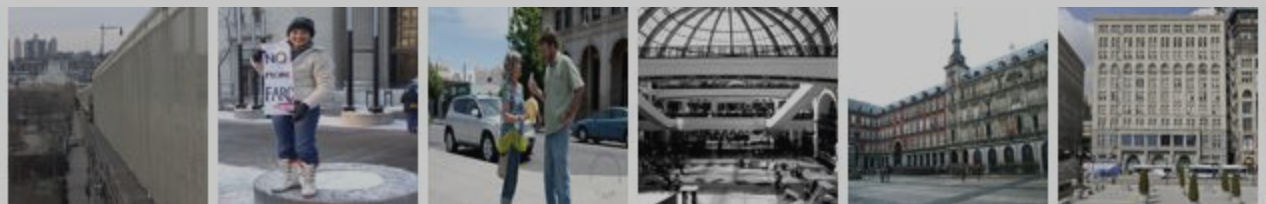 rainforest
skyscraper
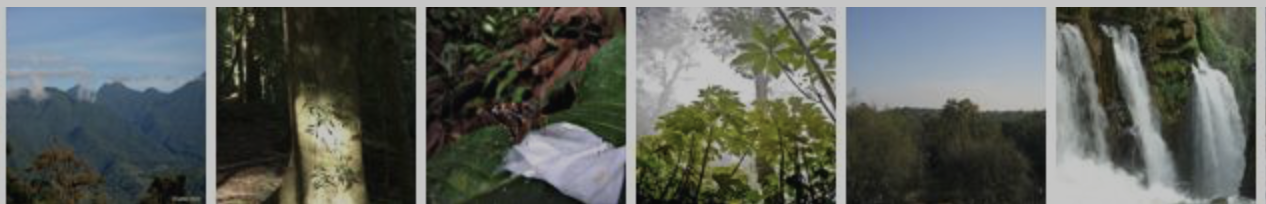 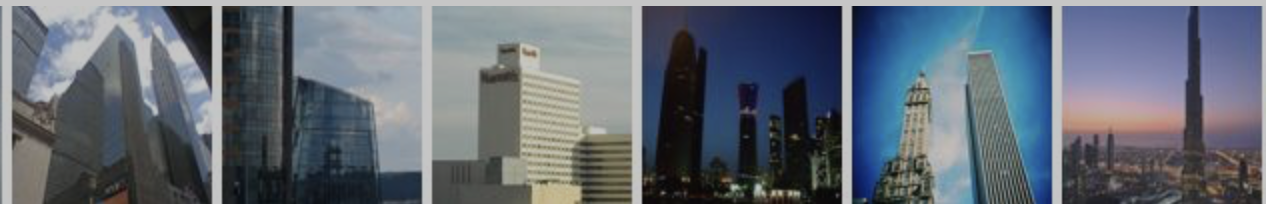 [Speaker Notes: ??? where does this slide go?]
Accounting for our User’s Preferences
scenery preference
# of stops
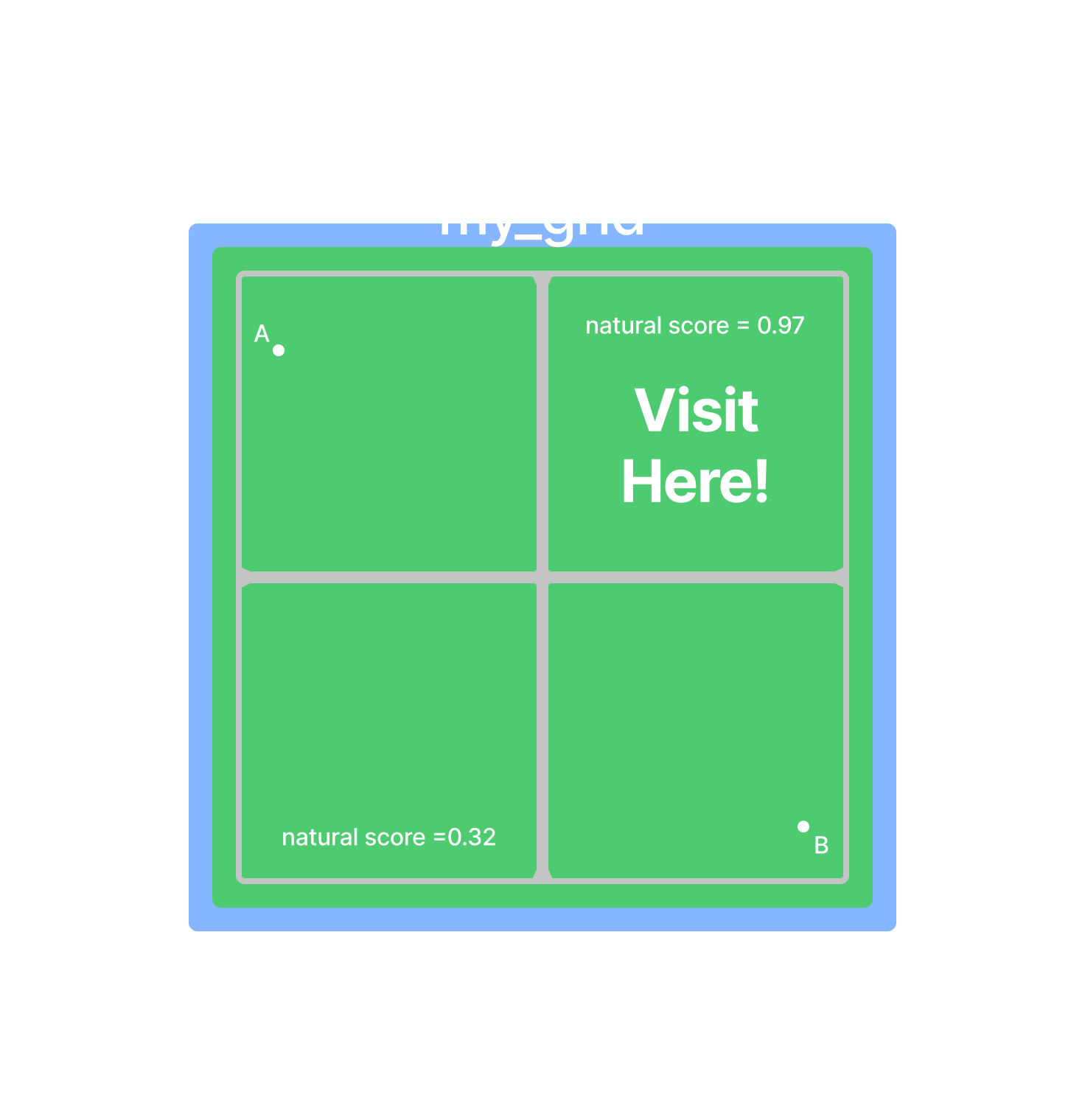 category sums:
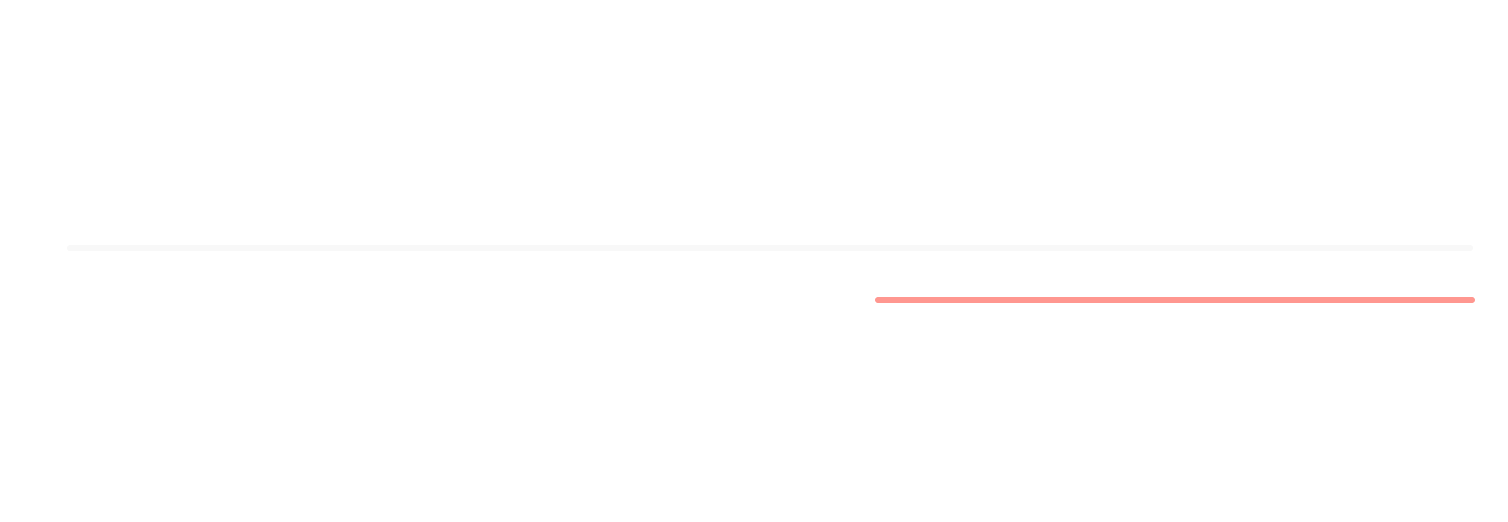 manually tagged categories as urban, natural, or nonscenic
natural scenic value: 	0.97
urban scenic value:	0.0
sort cells
[Speaker Notes: bigger]
Scenic Value Heat Maps
Natural Scenic Values
Urban Scenic Values
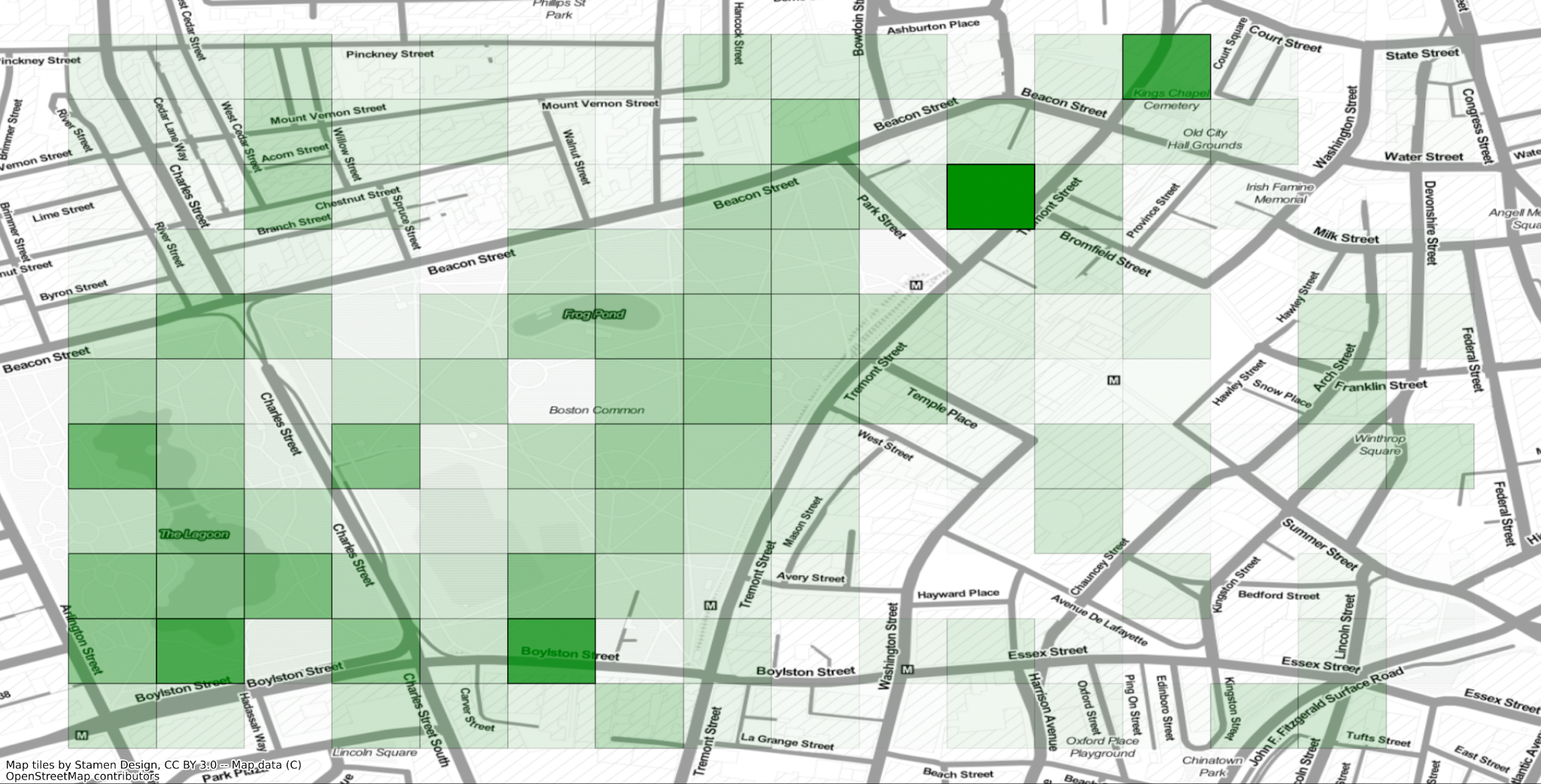 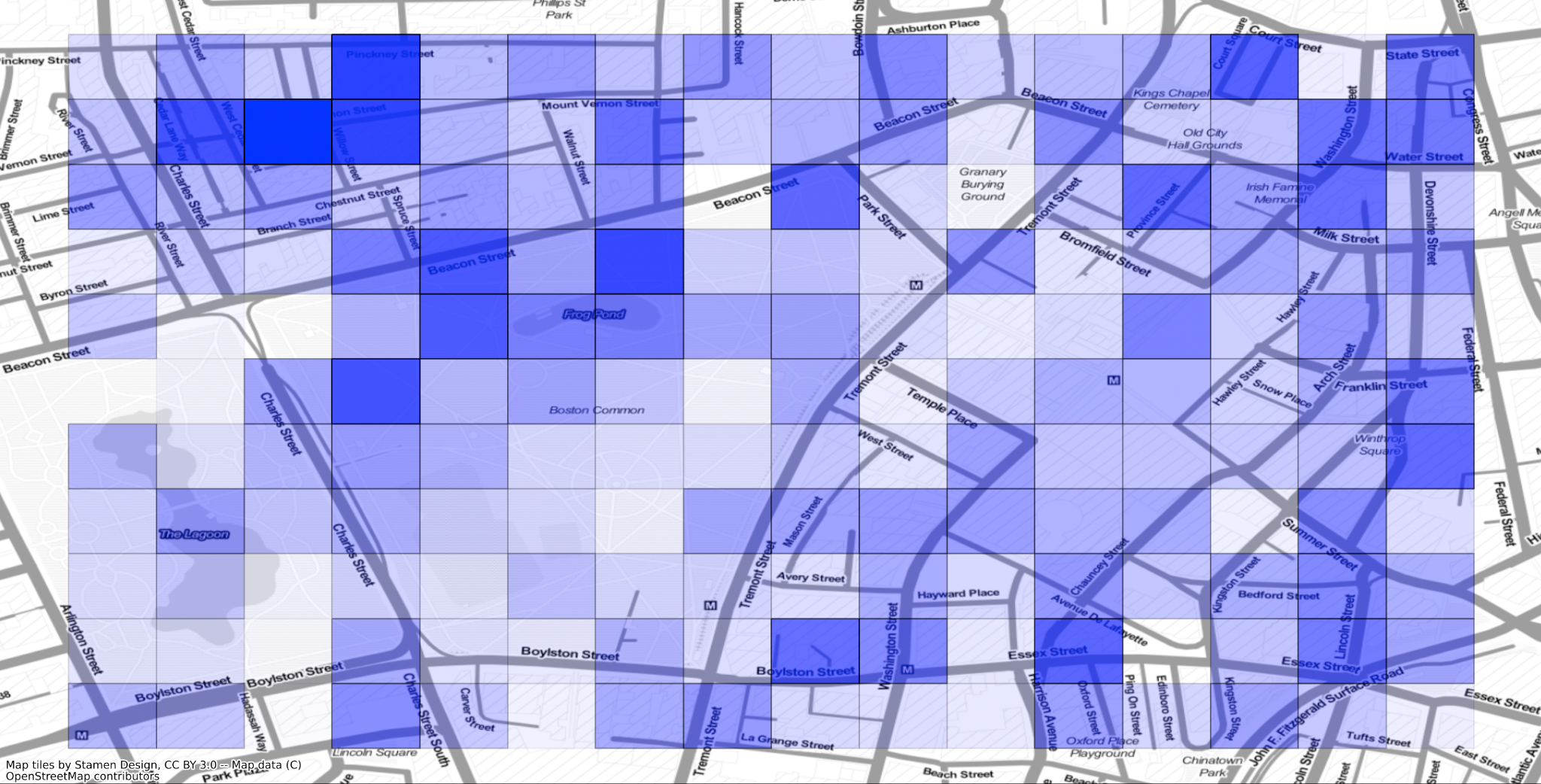 (note, maps use different shading scales)
[Speaker Notes: informed by density too]
Google Roads API
Snap to road
A list of places to visit
lat/long pairs
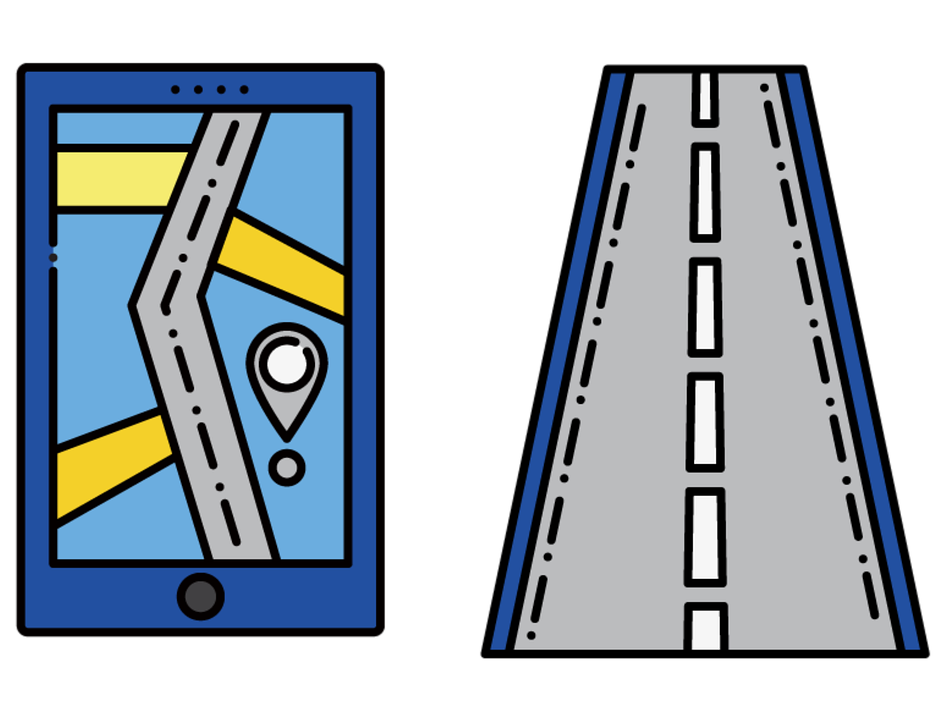 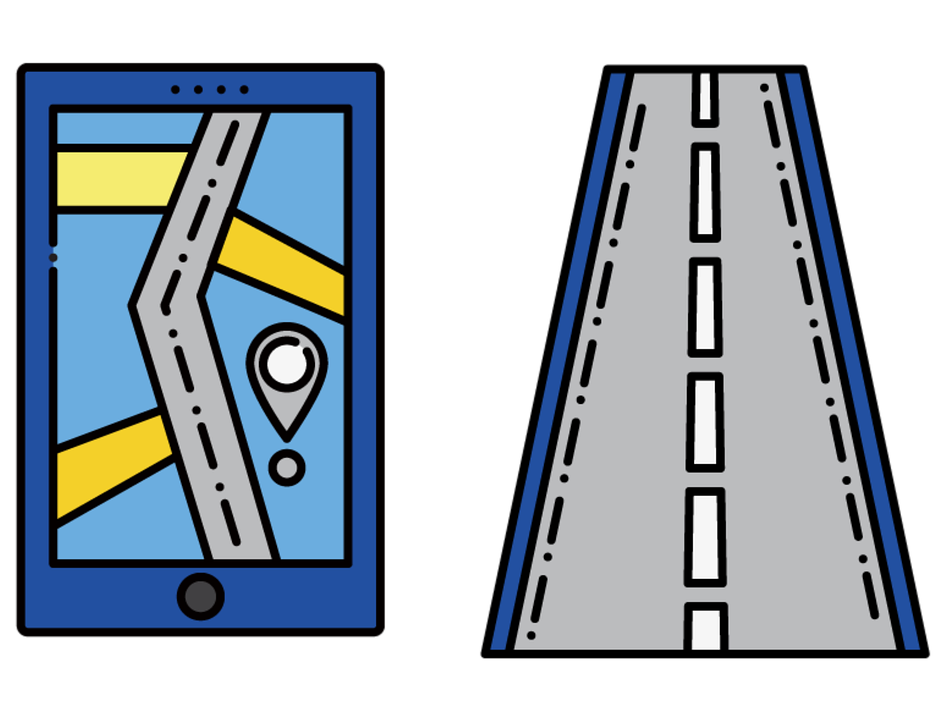 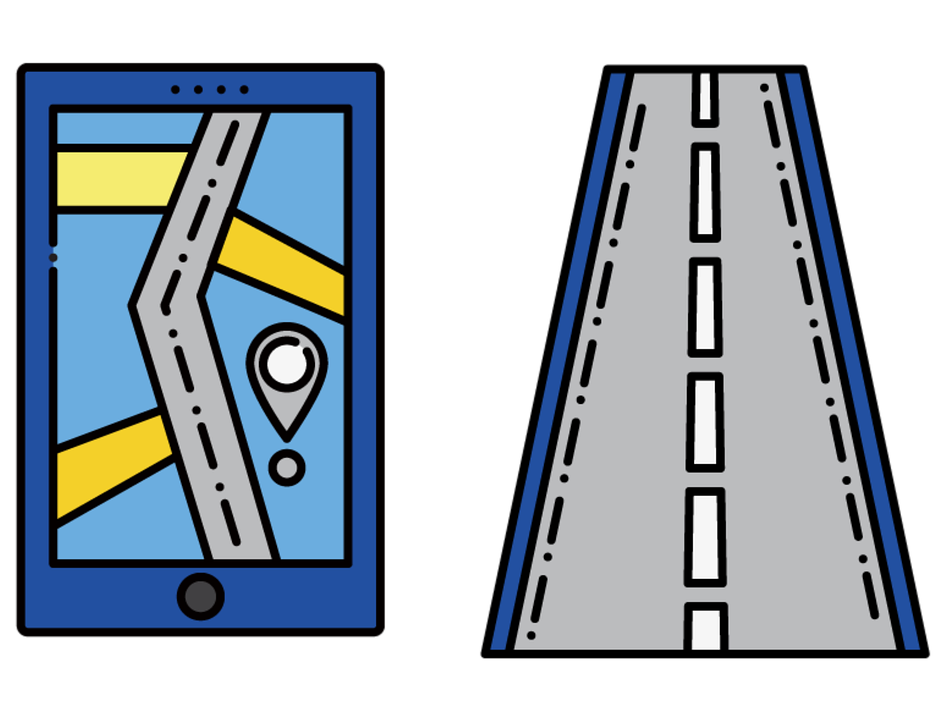 [Speaker Notes: Natural route]
Google 
Directions API
Google
 Maps Embed API
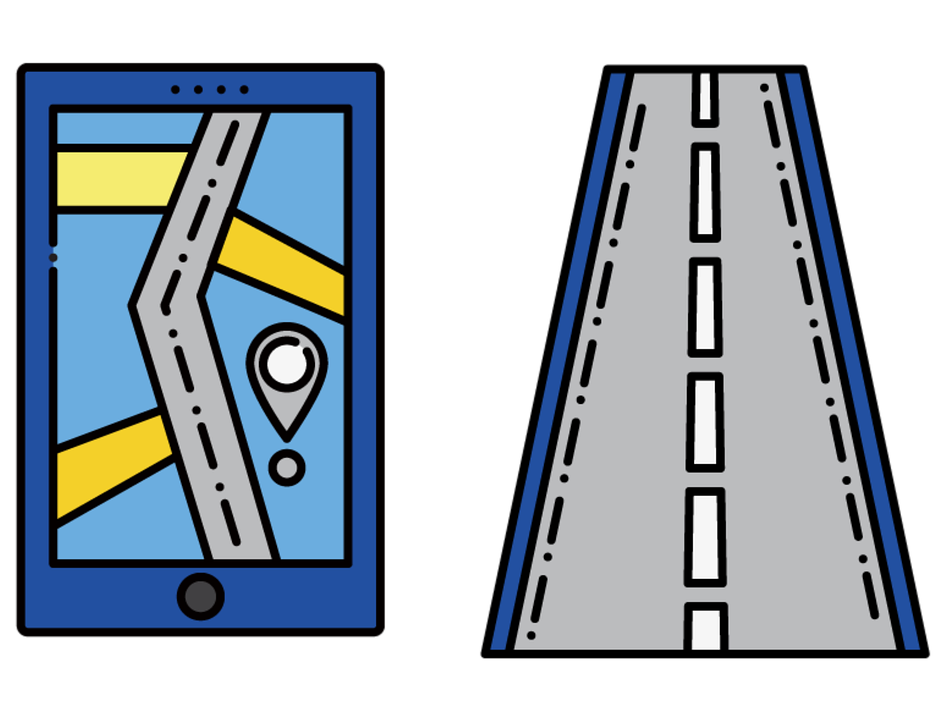 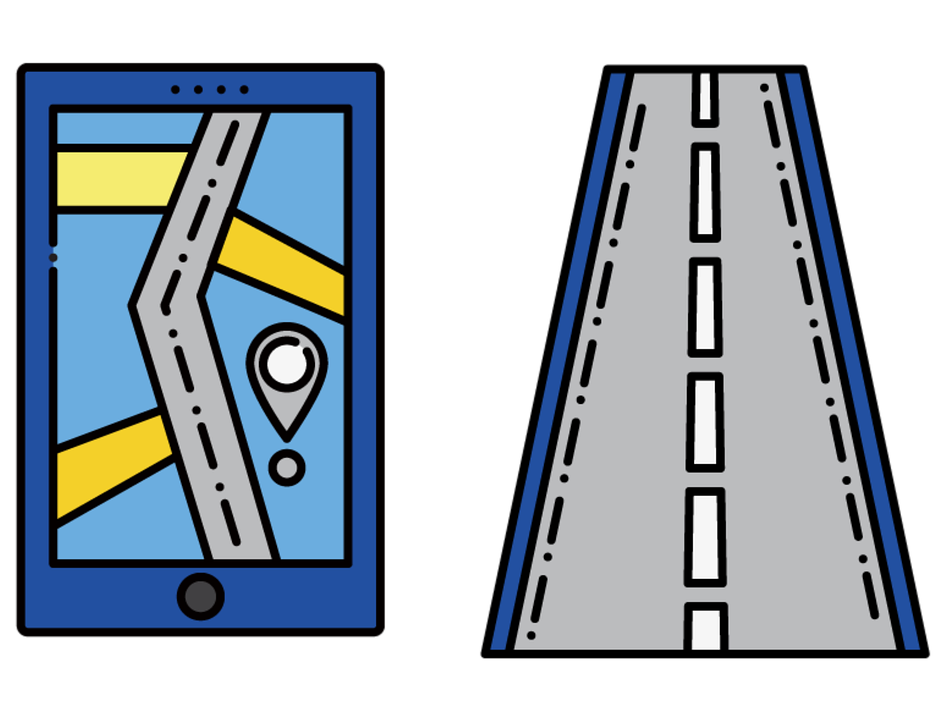 [Speaker Notes: Natural route]
Google Maps Embed API
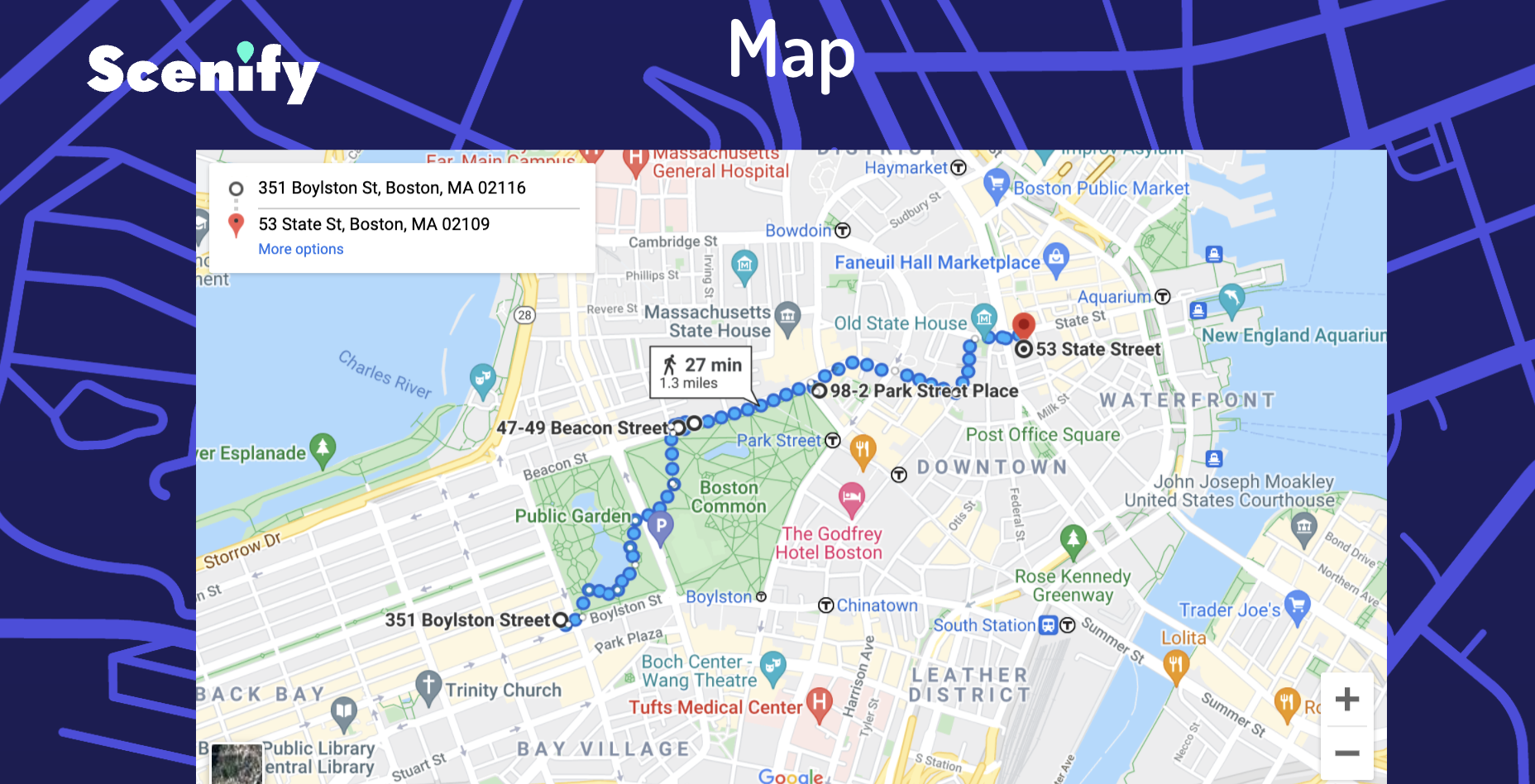 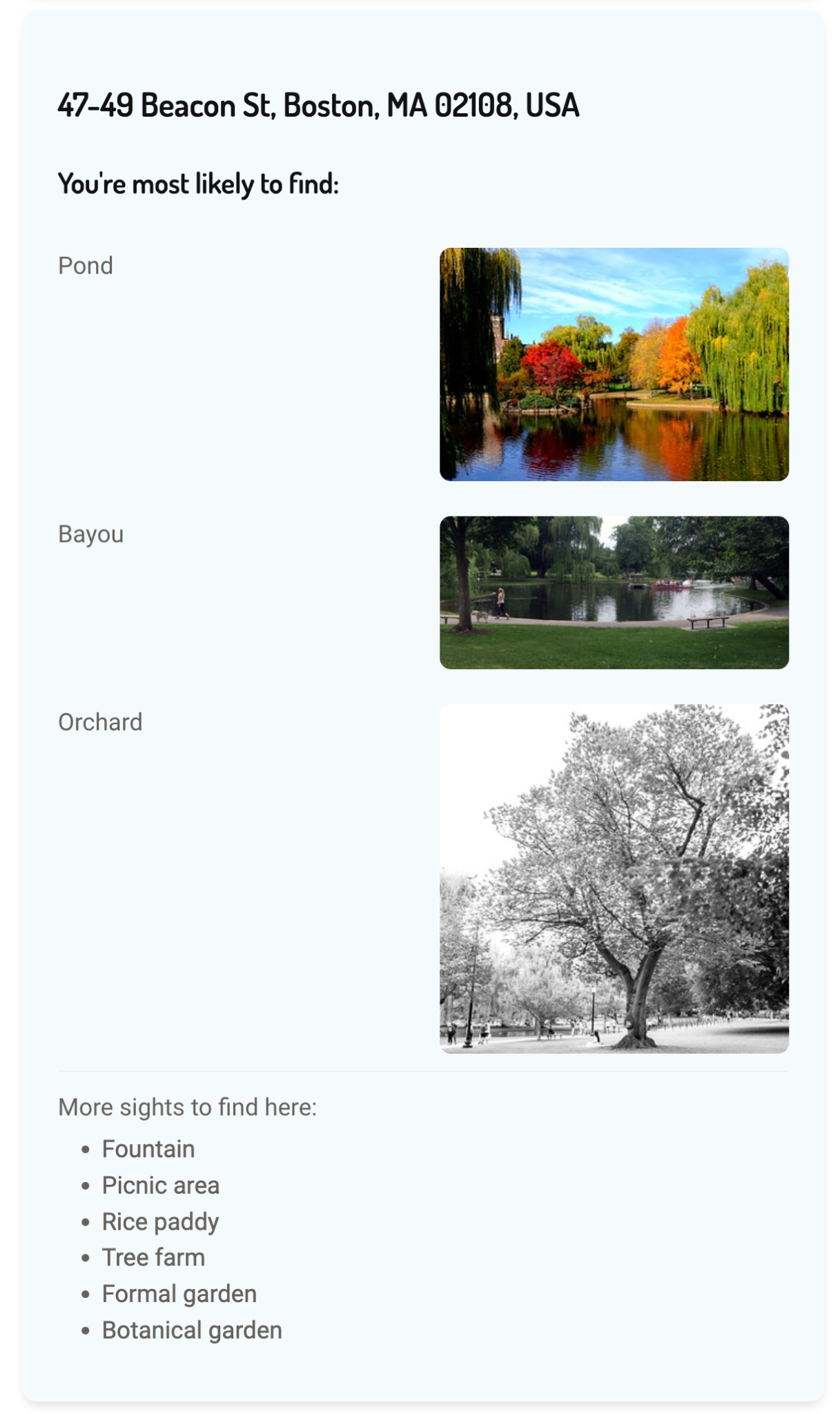 Display for User
Locations in order of route
Display three images the CNN was most confident about
List other categories that CNN has less confidence about
[Speaker Notes: larger / zoom in]
Demo
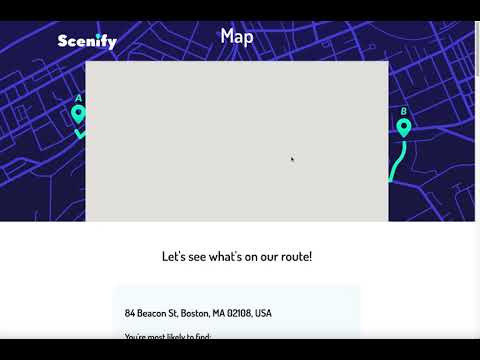 [Speaker Notes: https://youtu.be/5fRd9ifa3pE]
In the future…
Add descriptions of the route
Give simultaneous recommendation on user’s input
Improve the calculation of the scenic values
Train our own CNN
Generate the route with our own traversal algo!
…
[Speaker Notes: training a model]
Thanks!
CNN Output
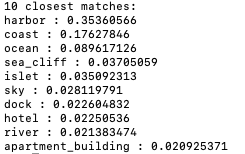 Run CNN
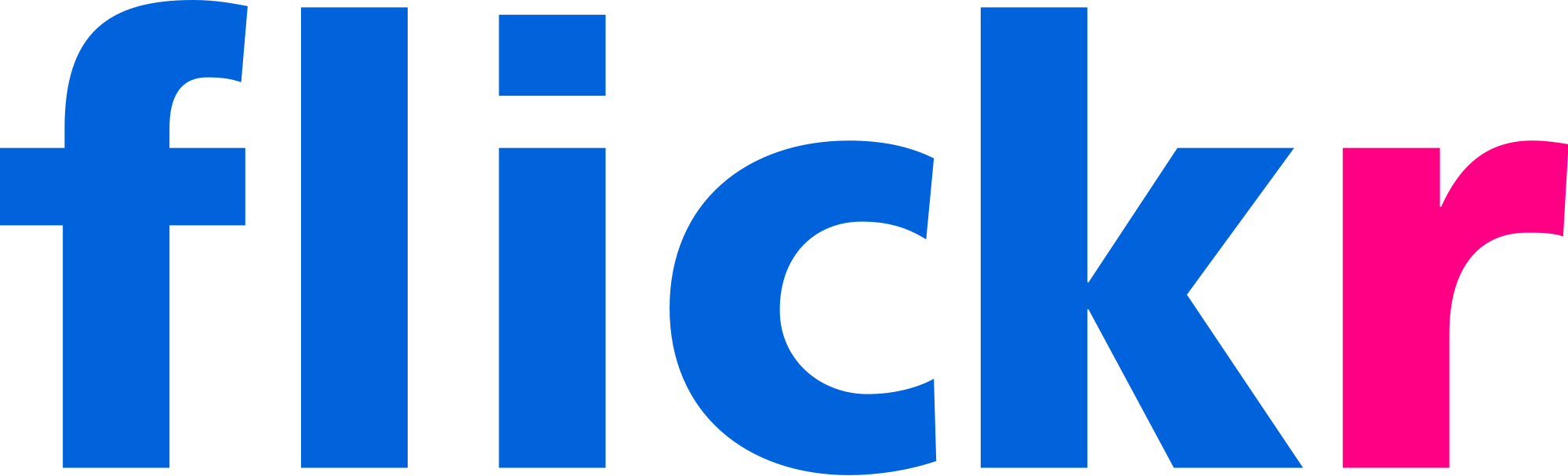 Database
Scenic Route
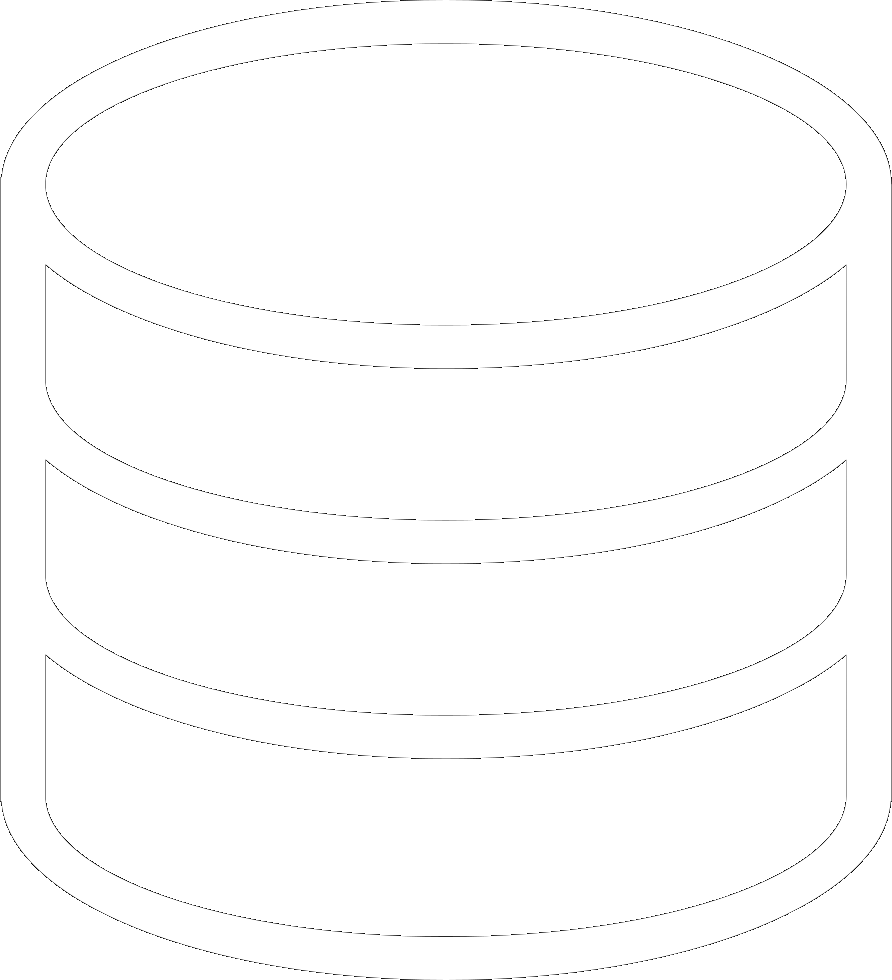 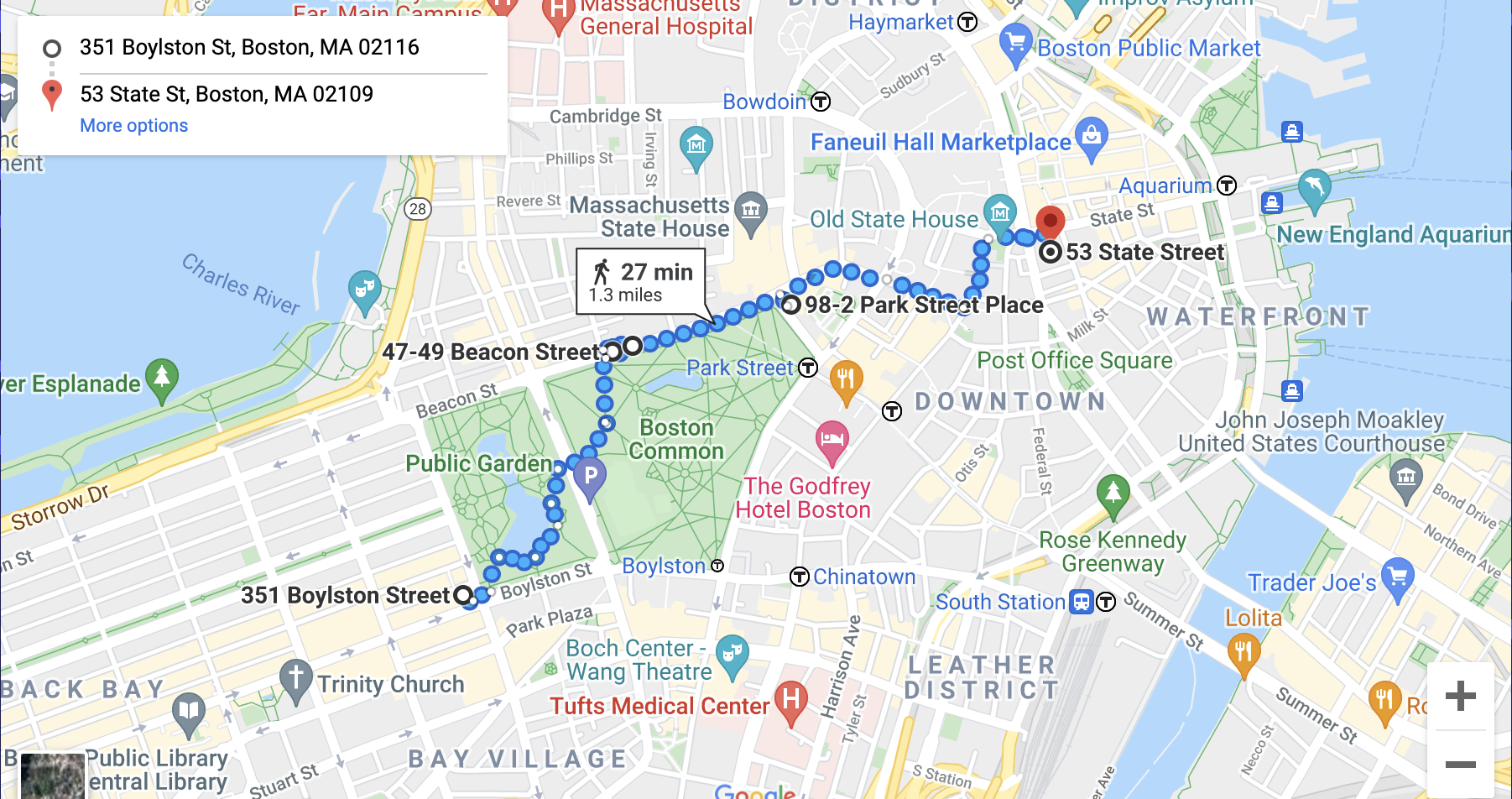 [Speaker Notes: where will citations go? website? final slide?]